Introduction
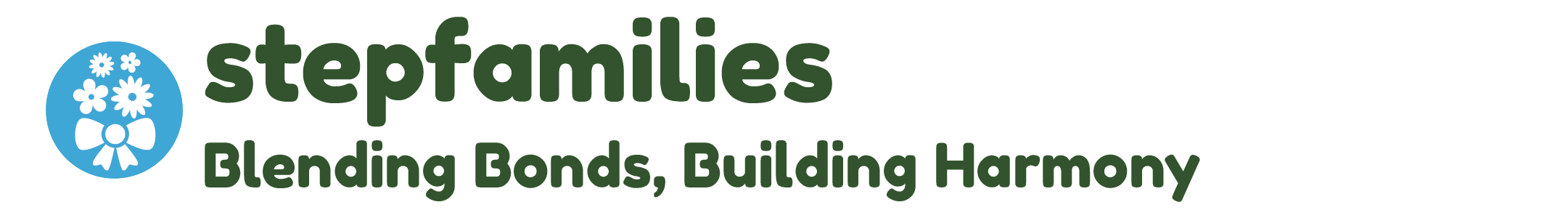 [Speaker Notes: Delivery Type 1: Supplemental Extension begins here, on slide 1. 

Delivery Type 2 : Supplemental Stand Alone begins on slide 50.]
Welcome!

Please sign in and find a seat. We will begin soon.

If possible, please turn on your camera and enter your preferred name. We will begin soon.
[Speaker Notes: Choose one bullet point to display (the first bullet point is for in-person, the second is for virtual). 

If in-person, greet participants as they come in the door and help them find a seat. 

If virtual, give participants a heads up when you will be starting. For example, “Hi everyone, we will be starting in about one minute.”]
AGENDA
Overview
Syllabus
Expectations 
Registration 
Homework
[Speaker Notes: Welcome: Introduce yourself and thank participants for choosing to be a part of the Stepfamilies Supplemental Parenting Program. Explain that Meeting 1 will provide an overview of the program, who is in our group, and what is expected of parents who participate. We will discuss the materials you received and provide instructions on how to use them. 

Encourage participants to ask questions as they arise or to jot them down and ask at the end of the meeting.]
Target Audience
Program Focus
Skill Building
Reflective Sharing
Program Structure
Goals
[Speaker Notes: Stepfamilies: Blending Bonds, Building Harmony is an online supplemental module for parents or caregivers who are part of a blended family system. 

This module is designed to help parents and caregivers tackle the unique concerns and challenges that can arise as they raise their children in a stepfamily. It offers strategies and insights tailored to the types of parenting roles and coparenting dynamics that commonly occur within stepfamilies. In addition, four fictional blended families are featured throughout the module to demonstrate how parents and caregivers can apply these strategies in real-life situations to support their own stepfamilies. 

During the online supplemental module sessions and throughout the hybrid implementation meetings, information and parenting strategies that parents can use and adapt, as necessary, to fit their individual circumstances and family needs will be disseminated. The supplemental module content is designed to help parents and caregivers build on their existing skills and strategies, so they can effectively care for their children and stepchildren and support the coparents in their children’s lives. 

Some of the content that is read and practiced in the supplemental module and discussed in the hybrid implementation meetings may be familiar to the parents, and they may already know about and use the disseminated information. Therefore, they may use the meeting time as an opportunity to realize, appreciate, and share what already works for them, their child, and their family. 

Stepfamilies: Blending Bonds, Building Harmony includes six sessions and a Wrap-Up.

After participating in the online supplemental module sessions and the hybrid implementation meetings, parents and caregivers should be able to do the following: 

• Understand stepfamily dynamics, and identify some of the potential challenges the individuals in the family may face as they blend their family. 
• Incorporate strategies, before and after the stepfamily forms, to help ease the transition for everyone involved. 
• Explore factors that may contribute to children’s adjustments to the dynamics within their stepfamily, and learn how parents can provide support to their children. 
• Identify parenting roles and responsibilities, and determine when it may be appropriate for stepparents to assume certain responsibilities, such as discipline. 
• Understand the importance of adopting an authoritative parenting style, and learn how to use specific components of authoritative parenting. 
• Examine the dimensions of coparenting and the impact competent coparenting can have on the stepfamily. 
• Foster healthy relationships within the stepfamily through open communication practices.]
Parent Workbook
Syllabus
[Speaker Notes: Provide copies or screen share a copy of the Parent Workbook and Syllabus for the Stepfamilies: Blending Bonds, Building Harmony supplemental module. Review the Summary of Training, and highlight the section where the participants can find pertinent information.]
Expectations
[Speaker Notes: Overview of Expectations: Clearly define what is expected of participants in the Stepfamilies supplemental program.

Independent Completion: Inform families that they are expected to independently complete the online modules.

Full Engagement Required: Emphasize the importance of completing each module in full to maximize learning and benefit from the program.

Purpose of Meetings: Clarify that the in-person meetings are not for revisiting session content but for community building, reflecting on experiences, and discussing insights with other participants who are trying to successfully navigate parenting in a blended family.

Preparation for Discussions: Encourage participants to come to meetings prepared to share their thoughts and engage in discussions based on the content they've learned online.]
REGISTER
[Speaker Notes: Explain how participants can access the supplemental module online. Offer support to help with any technological questions. All participants will have previously set up a Thrive account, but you need to ensure they can log in and find the information they need to get started or progress in the supplemental module.]
Homework 
Complete Session 1: Introduction, Session 2: Becoming a Stepfamiy and 
Session 3: Making the Transition
View online modules
Complete workbook questions
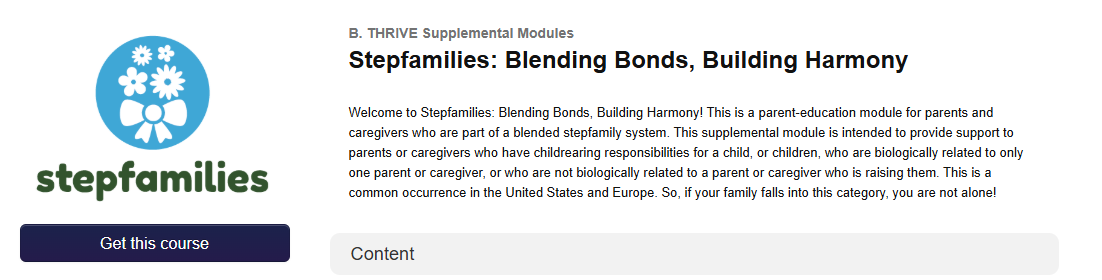 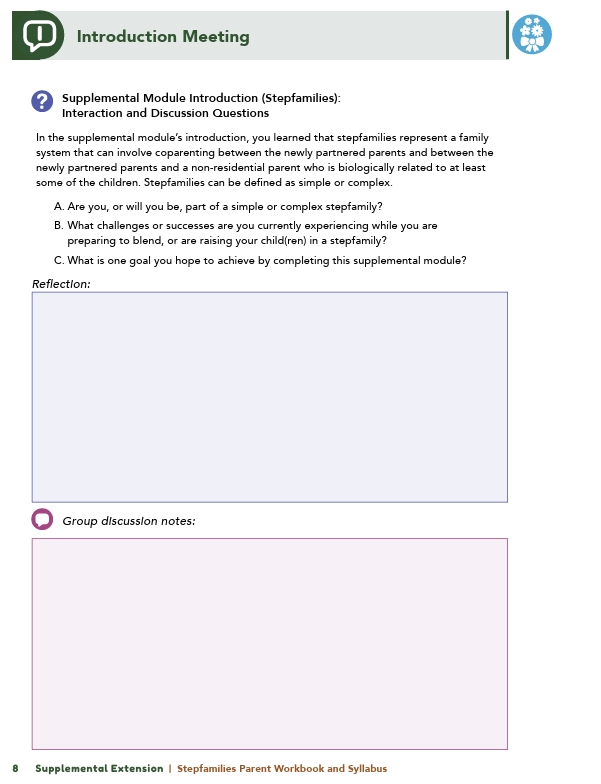 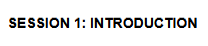 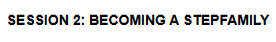 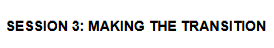 [Speaker Notes: Homework Tasks: Assign Session 1: Introduction, Session 2: Becoming a Stepfamily, and Session 3: Making the Transition as homework.

Step 2 Clarification: Remind participants that this homework involves viewing online content and downloading necessary resources as part of Step 2. If time permits, show where to access these materials on the website. 

Workbook Guidance: Show the specific pages in the Harmful Behaviors Parent Workbook and Syllabus related to these topics (D7)

Step 3 Clarification: Assign workbook discussion questions (beginning on page D8 in the parent workbook). 

Format explanation: Explain the reason for 2 boxes per question (one for individual, one for group responses).

Encourage reflection and engagement: The more participants, think, reflect, and share the more meaningful the content becomes to each family. 

Pro tip: Complete the workbook while viewing online modules.]
Thank you for participating today. 
Please reach out with any questions or concerns. 
See you next week!
[Speaker Notes: Closing: Thank participants for their time and engagement. 

Questions: Ask if there are any questions. (If someone needs personal assistance, ask them to speak with you individually after the group is dismissed). 

Meeting 2: Remind participants of the date/time/location of the next meeting.

Homework: Remind participants to complete the homework. 

Adjourn: Say goodbye to participants.]
Meeting 1
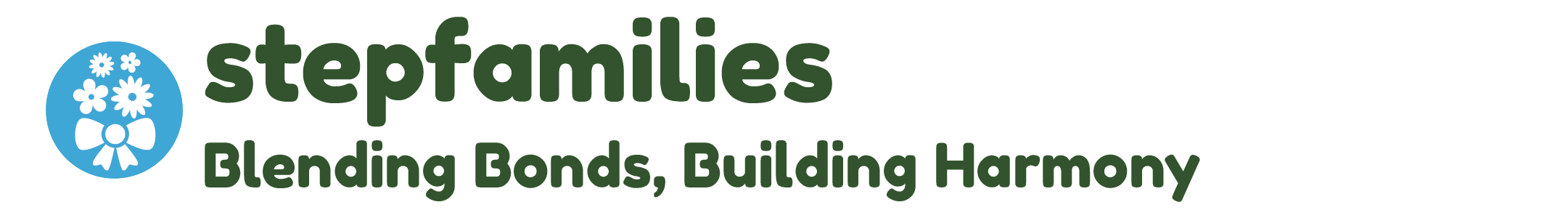 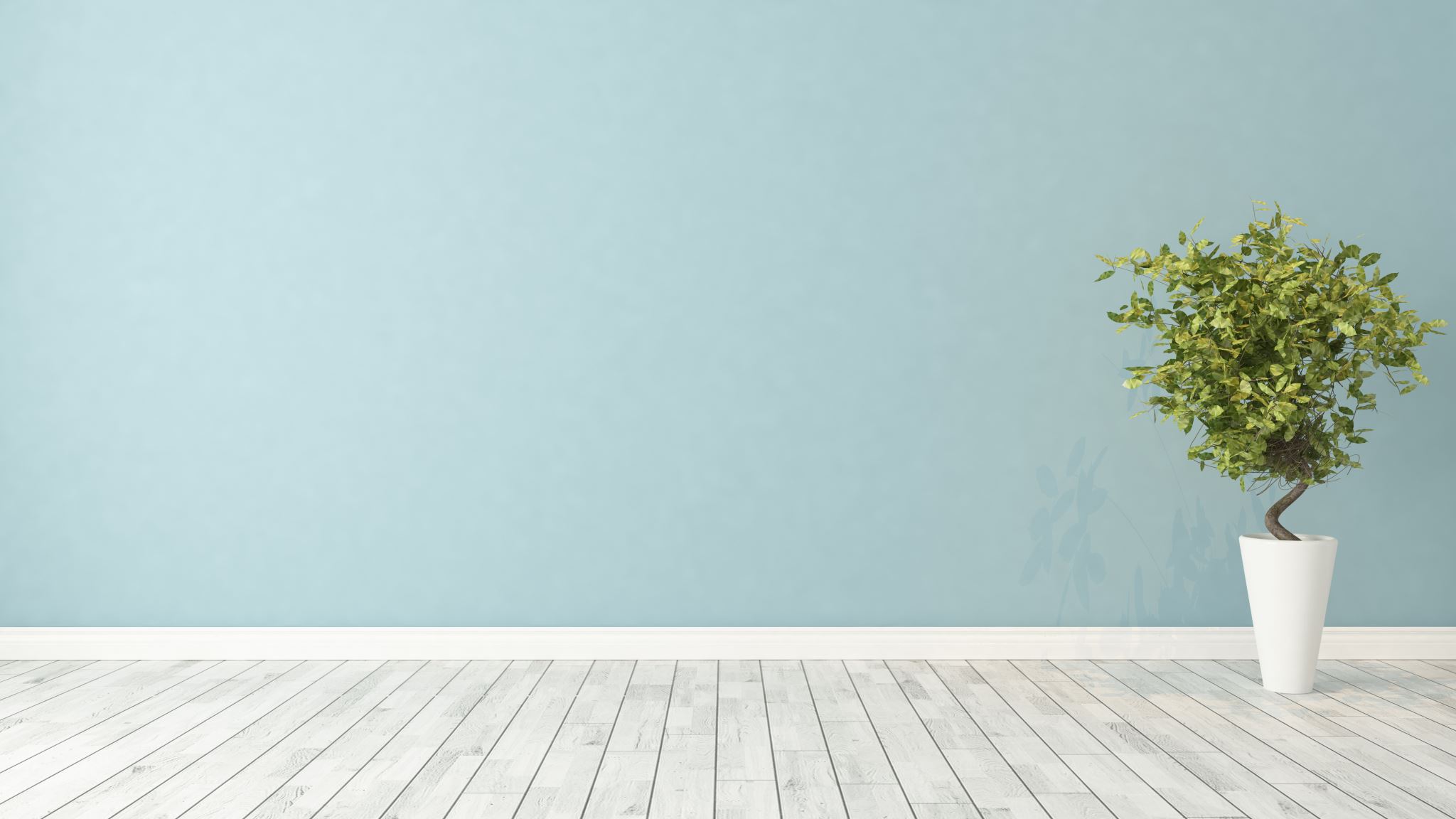 Welcome back!
Please sign in and find a seat. We will begin soon.

If possible, please turn on your camera and enter your preferred name. We will begin soon.
[Speaker Notes: Choose one bullet point to display (the first bullet point is for in-person, the second is for virtual). 

If in-person, greet participants as they come in the door and help them find a seat. 

If virtual, give participants a heads up when you will be starting. For example, “Hi everyone, we will be starting in about one minute.”]
Conversation Starter
Restate Ground Rules
Group Discussion
Homework
[Speaker Notes: Example language: Welcome back, families! We’re glad to see for our second meeting. 

Review Meeting 2 Agenda:

 Conversation Starters: We’ll get started with a quick question to get us all engaged and sharing.

Review of Ground Rules: A brief reminder of our ground rules to ensure our discussions remain respectful and productive.

Discussion and Homework: After our initial activities, we will discuss the workbook questions based on your experiences with the last set of homework followed by an explanation of the homework for our next meeting. Let’s get started!]
Please answer one of the following questions:
What is one aspect of your parent-child relationship that is working well?

What is a skill you use effectively in your parenting?
[Speaker Notes: Example language: "Let's open our session with a fun question that will give us all a chance to share something about ourselves. Review the list of questions provided on the slide. Select one question that resonates with you, or that you feel comfortable sharing. This activity is designed to ease us into the meeting and build a friendly, open atmosphere.]
Basic Ground Rules:
Always start and end sessions on time.
Cell phones should be on vibrate; members can quietly excuse themselves if a call must be taken.
In virtual sessions, participants should mute themselves when taking calls outside the session.

Group-Specific Rules:
Avoid judgment regarding other participants' parenting practices or knowledge gaps.
One person speaks at a time to maintain order and clarity.
Assume positive intent in all interactions to foster a positive atmosphere.

Confidentiality- Please be respectful and discrete with the personal stories being shared. This is a safe space to grow and learn.
[Speaker Notes: Introduction of Ground Rules: Start by stating some basic ground rules to create a supportive environment where families feel safe to share their parenting experiences.

Basic Ground Rules: 
Always start and end sessions on time.
Cell phones should be on vibrate; members can quietly excuse themselves if a call must be taken.
In virtual sessions, participants should mute themself when taking calls outside the session.

Developing Group-Specific Rules:
Discuss and agree on additional rules as a group, such as:
Avoid judgment regarding other participants' parenting practices or knowledge gaps.
Ensure one person speaks at a time to maintain order and clarity.
Assume positive intent in all interactions to foster a positive atmosphere.

Confidentiality Discussion: Use this time to reinforce the importance of confidentiality, outlining your organization’s specific confidentiality clauses regarding statements related to abuse or neglect mandated reporting..


Example language:

As we begin, it's crucial to emphasize the importance of confidentiality within our group. We need to agree to keep all shared information within these sessions, including personal stories and sensitive details. This ensures a safe space where everyone feels comfortable sharing their experiences. Please remember that details shared by participants are given in trust and should be treated with respect and discretion.

Additionally, it’s important to note our mandated reporting clause for suspected abuse or neglect:

Legal Obligation: Our staff and facilitators are legally required to report any suspicions of child abuse or neglect.
Scope of Reporting: We must report any signs of potential harm to a child or vulnerable adult that arise during our sessions.
Procedure for Reporting: We handle these situations sensitively, informing involved individuals about necessary actions, unless it poses further risk.
Support for Affected Individuals: We provide support and resources to help those involved in a reporting situation.

Our primary concern is the safety and well-being of all individuals. If you have any questions or concerns about this policy, feel free to discuss them privately with me.]
STEPFAMILIES
[Speaker Notes: Provide an overview of the supplemental module using the following points that are taught in the supplemental module: 

• The module began by defining the most common configurations of stepfamilies.

A simple stepfamily forms when one parent has children from a previous relationship, and they partner with an individual who does not have children.
A complex stepfamily arises when both parents bring children into the family, which creates relationships in which each parent's children become stepsiblings, and the parents are stepparents to each other's children. Complex families can also arise when the couple brings an additional child into the family through birth or adoption.

Stepfamilies represent a family system that can involve coparenting between the newly partnered parents and between the newly partnered parents and a nonresidential parent who is biologically related to at least some of the children.]
Recognize stepfamily challenges
Support children’s adjustment
Use transition strategies
Apply authoritative parenting
Clarify parenting roles
Strengthen coparenting
Promote open communication
[Speaker Notes: After completing this learning module, you will be able to do the following: 

• Understand stepfamily dynamics, and identify some of the potential challenges the individuals in your family may face as you blend your family. 
• Incorporate strategies, before and after the stepfamily forms, to help ease the transition for everyone involved. 
• Explore factors that may contribute to children’s adjustments to the dynamics within their stepfamily, and learn how parents can provide support to their children. 
• Identify parenting roles and responsibilities, and determine when it may be appropriate for stepparents to assume certain responsibilities, such as discipline. 
• Understand the importance of adopting an authoritative parenting style, and learn how to use specific components of authoritative parenting. 
• Examine the dimensions of coparenting and the impact competent coparenting can have on the stepfamily. 
• Foster healthy relationships within the stepfamily through open communication practices.]
Are you part of a simple or complex stepfamily?
What challenges or successes are you experiencing while preparing to blend or raising children in a stepfamily?
What is one goal you hope to achieve by completing this module?
[Speaker Notes: Ask the participants the following questions to generate discussion: 

Are you, or will you be, part of a simple or complex stepfamily? 
What challenges or successes are you currently experiencing while you are preparing to blend, or are raising your child(ren) in a stepfamily? 
What is one goal you hope to achieve by completing this supplemental module?]
Becoming a Stepfamily
Who are you in your stepfamily dynamic? (e.g., residential biological parent, non-residential stepparent)

Who are the children in your stepfamily dynamic?
[Speaker Notes: Review this section of the module with the participants by offering the  following information: 

• Becoming a stepfamily can be a joyous event, but it can also be a time that is filled with anxiety or fear for the adults and the children who are involved in the process. 

• Stepfamilies can be comprised of the following individuals: 

Residential biological parent
Residential non-biological parent (stepparent with stepchildren who live in their home for the majority of the time)
Non-residential biological parent
Non-residential non-biological parent (stepparent with stepchildren who visit their home but do not live in their home)
Biological children from your previous relationship only (mine)
Stepchildren only (yours)
Biological children from your previous relationship and stepchildren (yours and mine)
Biological children from your previous relationship and children from your current relationship (mine and ours)
Stepchildren and children from your current relationship (yours and ours)
Biological children from your previous relationship, stepchildren, and biological children from your current relationship (yours, mine, and ours)

Generate discussion among participants using the following questions: 

Who are you in your family’s stepfamily dynamic (e.g., residential biological parent, residential non-biological parent, non-residential biological parent, non-residential non-biological parent)?

 Who are the children in your stepfamily dynamic?]
Meet the Module Stepfamilies
Allisters
Hayes
Wingfields
Which scenario family do you most identify with?
Martinez
Why do you relate to their experience?
[Speaker Notes: Review this section of the module with the participants by offering the following information: 

• To help you understand the concepts, principles, and strategies discussed in the module, you were introduced to four fictitious blended families—the Allister, Hayes, Martinez, and Wingfield families. 

Generate discussion among participants using the following question: 

Thinking about the scenario families in the module, which family do you most identify with and why?]
If you’ve already blended your family:
How has your child adjusted?
What thoughts or feelings have they shared?
How have their relationships with others changed?
Who has supported your child, and how?
From the Child’s Perspective
If you haven’t blended yet:
What thoughts or feelings do you anticipate?
How might their relationships change?
Who could support your child during the transition?
[Speaker Notes: Review this section of the module with the participants by offering the following information: 

• The module discussed how children may experience the family’s transition to a stepfamily, such as having feelings of loss and uncertainty, and how relationships with grandparents, friends, and peers can change. 

• Children’s adjustment to the transition to a stepfamily can be helped by the presence of supportive adults in their lives—grandparents, step-grandparents, and other extended family members. Support may include helping children understand parental decisions made on their behalf, encouraging parents to recognize their children's perspectives, and advocating on the children’s behalf. 

Generate discussion among participants using the following questions: 

If you have already blended your family, 
How has your child(ren) adjusted to the transition?
What thoughts or feelings have they shared with you?
How did their relationships with others (e.g., friends, extended family) change?
Were there any adults in your child’s life who provided support or continue to provide support to your child? If yes, what kinds of support were provided? 

If you have not yet blended your family,
What thoughts or feelings do you anticipate your child will have about the transition?
How might their relationships with others, like extended family or friends, change?
Who may be able to provide support to your child as your family transitions to a stepfamily?]
Making the Transition
How would you describe your relationship with the children?

What strengths do you see in that relationship?

What areas would you like to improve?
[Speaker Notes: Review this section of the module with the participants by offering the  following information: 

• Stepparents often have strong, positive feelings for their stepchildren; however, those positive feelings may not be immediately reciprocated. Stepchildren are frequently not prepared to accept the stepparent as a parent, at least initially, and children might “push back.” This situation could lead to parent-child and stepparent-child conflict. This, in turn, may cause adjustment difficulties for the children, the parent, and the stepparent. 

• This session of the module discussed parent-child relationships in a stepfamily and asked you to reflect on your relationship with the child(ren) in your family. 

Generate discussion among participants using the following questions: 

How would you describe your relationship with the children in your blended family? 
What strengths do you recognize in the relationship? 
What areas would you like to improve in the relationship?]
Authoritative Parenting Style
Were you using any authoritative parenting principles before this module?

Which principles do you want to use or have started using?

Which ones are easiest to implement?

Which ones feel most challenging, and why?
[Speaker Notes: Review this section of the module with the participants by offering the  following information: 

• Using an authoritative parenting style has shown to be an effective way to parent children. Parents and stepparents who use an authoritative parenting style exhibit the following behaviors when interacting with their children:
Are loving, gentle, warm, nurturing, and supportive.
Listen actively.
Encourage self-sufficiency and independent decision-making.
Communicate expectations firmly and consistently. 

Children are more likely to view authoritative parents as caring but also firm as parents set clear and appropriate standards of conduct. 

Generate discussion among participants using the following questions: 

Before participating in the module, were you using any of the authoritative parenting principles with your children?
After participating in the module, which authoritative parenting principles would you like to use, or have you started using, with your children? 
For those who have used authoritative parenting, which of the principles are you able to implement with ease? Are any of the principles challenging for you to use in your parenting? If so, which ones?]
Parenting Team Approach
How have you used team parenting in your stepfamily?
Was there a time when a team approach could have improved the outcome?
Would anyone like to share their experience?
[Speaker Notes: Review this section of the module with the participants by offering the  following information: 

• Parents and caregivers should be collaborative and cooperative in raising and caring for children. 

• Parents and caregivers should present a united front when determining how the family will function as a newly defined stepfamily. 

Generate discussion among participants using the following questions: 

In the module, you read about how scenario parents, Brenda and Mei, applied the parenting team approach with their daughter, Bree. 

How have you used parenting as a team in your stepfamily? 

Has there been an instance in your blended family when parenting with a team approach would have yielded a better outcome? Would anyone like to share about this experience?]
A Gradual 
Pace
In what ways have you — or can you — slow the pace as you blend your family?
[Speaker Notes: Review this section of the module with the participants by offering the  following information: 

• In the beginning of the relationship, stepchildren may not be as responsive to their stepparent and may even reject them. Having a slower or more deliberative ramp-up time when transitioning to a stepfamily can give children more time to get to know the stepparent, more time and opportunities to weigh in on what the new family will be like and their place in it, and more time to discuss with the parent and stepparent the role the stepparent will play in their lives after the new family is formed.

Generate discussion among participants using the following question: 

In the module, you read about how the Allister family slowly incorporated Benny into Lola’s bedtime routine. In what ways have you or can you incorporate a slow pace as you blend your family?]
Open 
Discussions
What stepfamily-related topics have you discussed with your children? Were some topics more difficult than others?

How did you approach the conversations with your children? What kinds of feelings did your children express?
[Speaker Notes: Review this section of the module with the participants by offering the  following information: 

• In general, the more time the parents can talk with children about becoming a new family and the more time the parents spend with the children before the formal transition takes place, the better the transition and the family dynamics will be for all family members. 

• Engaging in open discussion can help family members determine and understand expectations as the blended family forms. These early and ongoing conversations can help children feel that their feelings and concerns are recognized and matter. 

Generate discussion among participants using the following questions:

In the module, you read how Raymond used the time he spent shooting hoops with his twins, JaMarcus and Jaden, to discuss the home he was considering moving his family into as part of the transition to a stepfamily. What stepfamily-related topics have you discussed with your children? Were some topics more difficult than others? 

How did you approach the conversations with your children? What kinds of feelings did your children express?]
Decision Making Processes
What family decisions have you invited your children to be part of, or could you include them in moving forward?
[Speaker Notes: Review this section of the module with the participants by offering the following information: 

• Regardless of the age of the child, find ways to include each child in family decisions—big or small. Allowing children to weigh in helps children understand they are valued and are important members of the family. 

Generate discussion among participants using the following questions: 

In the module, you read about how scenario parents, Delia and Benny, encouraged Lola to make decisions about some of the items she packed to take to her father’s home. This strategy led to fewer meltdowns and tears on transition days. What decisions have you, or can you, encourage your children to weigh in on in your family?]
Honor Family Connections
How do you honor your child’s relationship with their other parent?

If you're the non-residential parent, how has your ex-partner supported your relationship?
In what ways could they support it more?
[Speaker Notes: Review this section of the module with the participants by offering the following information: 

• Honoring and maintaining the relationship between the non-residential parent and their children fosters the children’s adjustment and overall well-being. 

• Parents should abide by visitation schedules with the non-residential parent and maintain cordial and coparent-like relationships, regardless of personal feelings. 

Generate discussion among participants using the following questions:

In the module, you read about how Jaden’s mother talked to her son about the importance of spending time with his father while also finding ways to spend time with his friends during his weekend visits. 

How do you honor your child(ren)’s relationship with their other parent?

If you are the non-residential parent, have you noticed ways that your ex-partner has honored your relationship with your child(ren)? How might your ex-partner better support your relationship with your child(ren)?]
Managing Expectations
What expectations do you have — or did you have — for your stepfamily?

 Have any of those expectations turned out to be unrealistic or needed adjustment?
[Speaker Notes: Review this section of the module with the participants by offering the following information: 

• Managing parenting expectations can help foster positive relationships, reduce conflict, and create a supportive and harmonious environment within a blended family.

• Specifically, a biological parent may need to alter expectations regarding their stepparenting partner and not press the stepparent into a parenting role without carefully assessing whether the children—and the stepparent—are ready for the stepparent to take on that role. 

Generate discussion among participants using the following questions:

In the module, you read about how the Martinez family manages expectations in regard to Miguel’s role as a disciplinarian. What expectations do you have for your stepfamily as you prepare to blend? 

For those who have already blended their families, what expectations did you have about your blended family? Were there any expectations that you now realize may have been unreasonable or unrealistic? 


Facilitator Tip • Review the Parent Toolkit Resource, “Strategies for Easing the Transition to a Stepfamily,” to share some of the strategies mentioned in the document with your participants.]
Homework 
Complete Session 4: Parenting Roles, Session 5: Coparenting in Stepfamilies, Session 6: Stepfamilies and Family Development and the Wrap-Up
View online modules
Complete workbook questions
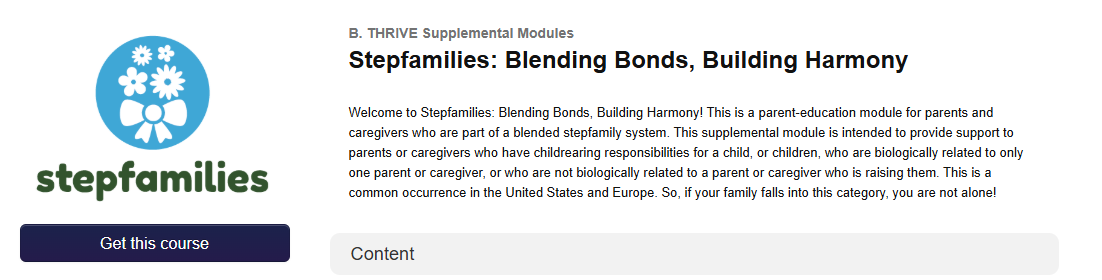 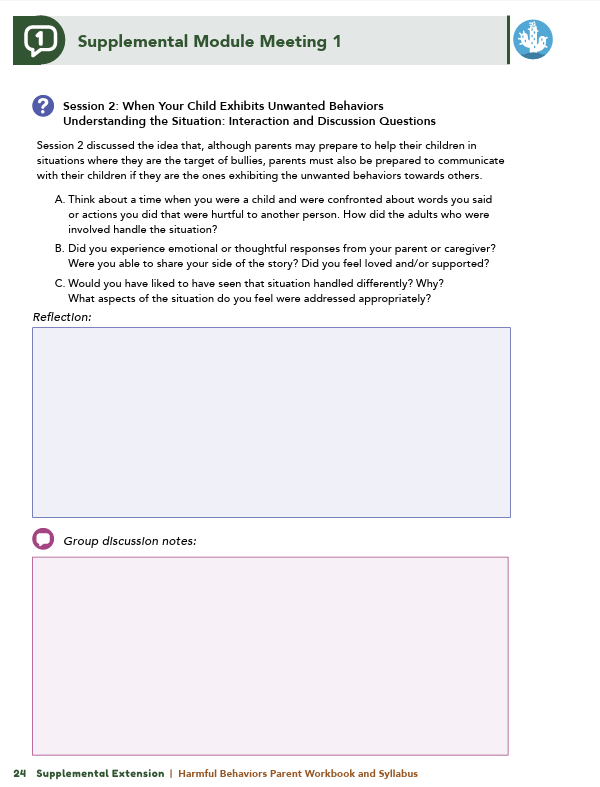 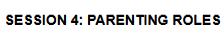 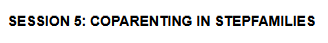 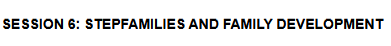 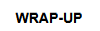 [Speaker Notes: Homework Tasks: Assign  Session 4: Parenting Roles, Session 5: Coparenting in Stepfamilies, Session 6: Stepfamilies and Family Development, and the Wrap-Up as homework.

Step 2 Clarification: Remind participants that this homework involves viewing online content and downloading necessary resources as part of Step 2. If time permits, show where to access these materials on the website. 

Workbook Guidance: Show the specific pages in the Harmful Behaviors Parent Workbook and Syllabus related to these topics (D25)

Step 3 Clarification: Assign workbook discussion questions (beginning on page D26 in the parent workbook). 

Format explanation: Explain the reason for 2 boxes per question (one for individual, one for group responses).

Encourage reflection and engagement: The more participants, think, reflect, and share the more meaningful the content becomes to each family. 

Pro tip: Complete the workbook while viewing online modules.]
Thank you for participating today. 
Please reach out with any questions or concerns. 
See you next week!
[Speaker Notes: Closing: Thank participants for their time and engagement. 

Questions: Ask if there are any questions. (If someone needs personal assistance, ask them to speak with you individually after the group is dismissed). 

Meeting 2: Remind participants of the date/time/location of the next meeting.

Homework: Remind participants to complete the homework. 

Adjourn: Say goodbye to participants.]
Meeting 2
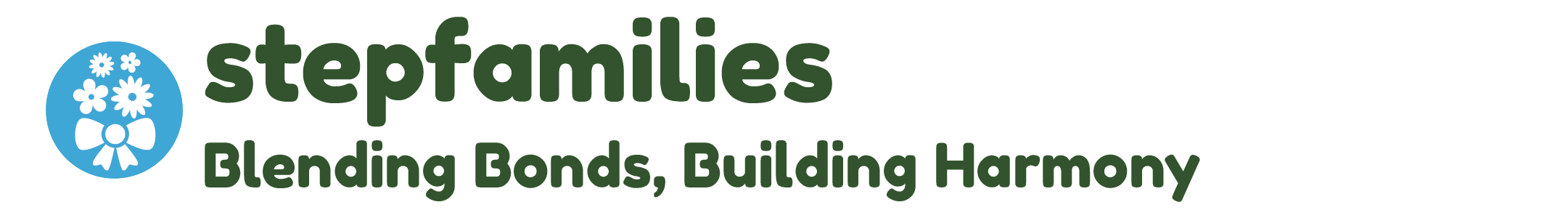 Please sign in and find a seat. 
We will begin soon.
If possible, please turn on your camera. 
We will begin soon.
[Speaker Notes: Choose one bullet point to display (the first bullet point is for in-person, the second is for virtual). 

If in-person, greet participants as they come in the door and help them find a seat. 

If virtual, give participants a heads up when you will be starting. For example, “Hi everyone, we will be starting in about one minute.”]
Conversation Starters
Group Discussion
Thrive Programming
[Speaker Notes: Example language: Welcome back, everyone! We're glad to see you for our third and final meeting.

*Optional Sections: Please note that the conversation starters are optional. If you prefer to skip these, simply remove the first bullet point from this slide and proceed to the next relevant slide in the deck.

Example language if omitting: We'll dive straight into discussing the key questions from our last session’s homework. We’ll wrap up with a discussion on additional Thrive programs that may interest you
Example language if not omitting:

 Conversation Starters: We’ll get started with a quick question to get us all engaged and sharing.

Review of Ground Rules: A brief reminder of our ground rules to ensure our discussions remain respectful and productive.

Discussion and Homework: After our initial activities, we will discuss the workbook questions based on your experiences with the last set of homework followed by an explanation of the homework for our next meeting. Let’s get started!]
Please answer one of the following questions:
What is an activity you enjoy doing with your child?

If you could relive one moment with your child, what would it be?
[Speaker Notes: Example language: "Let's open our session with a fun question that will give us all a chance to share something about ourselves. Review the list of questions provided on the slide. Select one question that resonates with you, or that you feel comfortable sharing. This activity is designed to ease us into the meeting and build a friendly, open atmosphere.]
Basic Ground Rules:
Always start and end sessions on time.
Cell phones should be on vibrate; members can quietly excuse themselves if a call must be taken.
In virtual sessions, participants should mute themselves when taking calls outside the session.

Group-Specific Rules:
Avoid judgment regarding other participants' parenting practices or knowledge gaps.
One person speaks at a time to maintain order and clarity.
Assume positive intent in all interactions to foster a positive atmosphere.

Confidentiality- Please be respectful and discrete with the personal stories being shared. This is a safe space to grow and learn.
[Speaker Notes: Introduction of Ground Rules: Start by stating some basic ground rules to create a supportive environment where families feel safe to share their parenting experiences.

Basic Ground Rules: 
Always start and end sessions on time.
Cell phones should be on vibrate; members can quietly excuse themselves if a call must be taken.
In virtual sessions, participants should mute themself when taking calls outside the session.

Developing Group-Specific Rules:
Discuss and agree on additional rules as a group, such as:
Avoid judgment regarding other participants' parenting practices or knowledge gaps.
Ensure one person speaks at a time to maintain order and clarity.
Assume positive intent in all interactions to foster a positive atmosphere.

Confidentiality Discussion: Use this time to reinforce the importance of confidentiality, outlining your organization’s specific confidentiality clauses regarding statements related to abuse or neglect mandated reporting..


Example language:

As we begin, it's crucial to emphasize the importance of confidentiality within our group. We need to agree to keep all shared information within these sessions, including personal stories and sensitive details. This ensures a safe space where everyone feels comfortable sharing their experiences. Please remember that details shared by participants are given in trust and should be treated with respect and discretion.

Additionally, it’s important to note our mandated reporting clause for suspected abuse or neglect:

Legal Obligation: Our staff and facilitators are legally required to report any suspicions of child abuse or neglect.
Scope of Reporting: We must report any signs of potential harm to a child or vulnerable adult that arise during our sessions.
Procedure for Reporting: We handle these situations sensitively, informing involved individuals about necessary actions, unless it poses further risk.
Support for Affected Individuals: We provide support and resources to help those involved in a reporting situation.

Our primary concern is the safety and well-being of all individuals. If you have any questions or concerns about this policy, feel free to discuss them privately with me.]
Parenting 
Roles
Have you used family meetings to navigate challenges?

 If so, how did they work for your family?

 What situations or challenges could you and your partner plan for in advance?
[Speaker Notes: Review this section of the module with the participants by offering the  following information: 

• Parents and stepparents often expect too much too fast when a stepfamily forms. Stepparents may enter into a parental/disciplinary role more quickly than the children or biological parents may be comfortable with. 
• Biological parents and stepparents must be aware that the stepparent’s credibility in the parenting role is not automatically given by the children, and it needs to be earned. 
• Children aged 6 or younger are more likely to accept a stepparent as a legitimate parent because they tend to view adults as authoritative and wise. Older children, however, may initially struggle to see the stepparent as a parental figure and may need time to build a relationship. 
• Stepparents and biological parents should allow children the time and space to adjust and develop acceptance. 
• Strategies that allow for discovery and acceptance include building relationships, confronting challenges, and developing a positive reinforcement and discipline plan.

Generate discussion among participants using the following questions: 

In the module, you read about how the scenario families implemented discovery and acceptance strategies in their blended families. Mei worked on building a relationship with her stepdaughter, Bree, through their shared interest in playing musical instruments. The Martinez family developed a positive reinforcement and discipline plan to outline how they might respond to certain kinds of situations. The Wingfields incorporated family meetings into their routine to confront challenges in the family. Have you tried this strategy? 

If yes, how did the family meeting work for your family?

In the module, you were encouraged to consider situations and challenges your family is likely to experience. Would anyone like to share examples of situations or expected challenges you and your partners could discuss and proactively plan for?]
Positive Reinforcement and Discipline
Acceptance – Has the stepparent been accepted by the child?

Competence – Is the stepparent (and parent) seen as fair and reasonable?

Expectations – What do biological parents expect from the stepparent?

Agreement – What has been proactively agreed to by both adults?
What factors have you considered when deciding if your child is ready for their stepparent to take on a disciplinary role?

Stepparents: Did you learn anything new about your stepchild during the activity?

How can that information help strengthen your relationship?
[Speaker Notes: Review this section of the module with the participants by offering the  following information: 

• To ensure cohesion for all family members, the residential biological parent and stepparent should consider the following factors as they decide when and/or how a stepparent should take on a parental/disciplinary role in the family:

Acceptance: Has the stepparent been accepted by the stepchildren as an individual who has earned this privilege?
Competence: Is the stepparent (and the residential biological parent) perceived as competent and reasonable in their dealings with the children, particularly around disciplinary decisions and actions?
Expectations: What expectations do the biologically related parents have regarding the stepparent’s disciplinarian role?
Agreement: What has been proactively agreed to between the parent(s) and stepparent and between the parents and the children? 

Building a positive relationship with a stepchild is an ongoing process that requires the adult to make an effort to regularly communicate with the child and take a genuine interest in their life. The module provided an activity you could complete to help you understand how well you know your stepchild and identify areas in which you could learn more.

Generate discussion among participants using the following questions: 

What factors have you considered as you determine your children’s readiness for their stepparent to assume a disciplinary role in their lives? 

The module activity asked questions about activities your stepchild does and does not enjoy, their friends, academic strengths and challenges, and special health or dietary needs. 

For stepparents, did you learn anything new about your stepchild(ren) that you didn’t know prior to completing the activity? 

How might you use this new information to strengthen your relationship with your stepchild?]
Residential Biological 
Parent
In what areas of family life have you — or do you expect to — mediate between your children and the stepparent?
[Speaker Notes: Review this section of the module with the participants by offering the following information: 

• The residential biological parent must balance the needs and emotions of their children and the stepparent and navigate complex and emotionally charged challenges. 

• The module scenario described how Krystal had to balance Raven’s needs with Raymond’s desire to develop Raven’s basketball skills, which was an area of parenting in which he was experienced and excited. 

Generate discussion among participants using the following question: 

For residential biological parents, in what areas of family life have you played, or do you anticipate having to play, a mediating role between the stepparent and your children?]
Non-Residential Biological 
Parent
How do you stay involved in your child’s life?

Did the homework activity help clarify parenting roles and responsibilities?
Which tasks did you decide to take on, share, or delegate to another parent?
[Speaker Notes: Review this section of the module with the participants by offering the following information: 

• The extent to which the non-residential biological parent remains involved with their children is not limited to the re-partnered parental unit. It also extends to coparenting between the residential biological parent and the non-residential biological parent and between the stepparent and the non-residential parent. 

• Establishing and maintaining a good working coparenting relationship between the non-residential biological parent and two re-partnered parents are vital. 

Generate discussion among participants using the following questions: 

In the module, you read how, despite their differences and troubling divorce, Juan Sr. and Angela are committed to coparenting their children. If you are a non-residential biological parent, how do you ensure you remain involved in your child(ren)’s life? 

The session concluded with a homework activity that encouraged you to identify and determine which parents in the family take on specific parenting tasks. Did this activity help you identify and discuss parental roles and responsibilities within your family? 

Which responsibilities did you decide to take on? Which responsibilities did you decide to share with or give to another parent in the family?]
Coparenting in Stepfamilies
Agreement: Shared parenting approach

Support: Feel supported by your partner

Undermining: Avoid conflict or criticism in front of the children
Coparenting Reflection
Do you and your coparenting partner have a shared approach to parenting?

Do you feel supported in your parenting role?

Are you able to avoid conflict or criticism in front of your children?

Which coparenting dimensions are going well?

Which ones could be improved?
[Speaker Notes: Review this section of the module with the participants by offering the following information: 

• Parents and stepparents need to work together to develop a mutually agreed-upon approach regarding parenting the children as a coparenting team. 

• Good, or competent, coparenting is essential to family health and children’s well-being regardless of family type. 

• In stepfamilies, each parent’s level of authority or responsibility in their parenting role is not necessarily split equally among the individuals in the coparenting relationship, and their role can vary depending on the needs of a family and the ability and commitment of each coparent. 

• The module described three dimensions of coparenting and introduced an activity to help you understand how each aspect of coparenting applies to stepfamilies. The dimensions or aspects and their applicability to stepfamilies are as follows: 

Agreement: An agreed-upon approach to parenting the children.
Provision of support by the partner: Feeling supported by one’s partner is critical in any relationship.
Undermining one parent by the other parent: Parents need to be tolerant and avoid the tendency to engage in inter-parental criticism and conflict. 

Generate discussion among participants using the following questions: 

In the module activity, you identified the dimension of coparenting being displayed by each of the scenario families. Evaluate the dimensions of coparenting in your parenting relationship using the questions below.

Do you have an agreed-upon approach to parenting your children?
Do you feel supported by your coparenting partner?
Are you tolerant of your ex-partner or coparent, and do you refrain from engaging in criticism or conflict in front of your children? Which dimensions of coparenting do you feel are going well? 
Which dimensions do you think could be improved?]
Effective (Step)parenting Discipline
Would anyone like to share effective discipline strategies you've used in your parenting?
[Speaker Notes: Review this section of the module with the participants by offering the following information: 

• Effective discipline can help children learn to accept responsibility for their behaviors, recognize the needs of others, and develop self-confidence and self-control. 

• Using the principles of effective discipline can help children learn to trust their parents as they make decisions regarding their well-being, feel comfortable coming to parents in positive and negative situations, and understand that they can depend on their parents to make decisions that are in their best interests. 

Facilitator Tip • For your reference, the key principles of effective discipline are outlined below. You may want to share a few principles with participants to generate discussion for the question asked in this section.

Expect behavior that is developmentally appropriate.
Have ground rules for appropriate behavior that are clear, fair, easy to understand, enforceable, and positively stated by you and your coparent.
Use time out/withdrawal of a valued activity to deal with serious misbehavior.
Avoid yelling, name-calling, threatening, or spanking when setting ground rules and enforcing them.
Look at discipline as an opportunity for you to be a positive (step)parent and for your child to learn about themself.
Be respectful of your child’s feelings. Speak to them as you would like to be spoken to.
Be clear about what you expect from your child, and make the consequences attached to misbehavior appropriate to the situation and to your child’s age and level of maturity.
Try ignoring your child’s protests or complaints regarding the ground rules. This avoids needless conflict over minor issues and teaches your child that you are setting ground rules that are reasonable and fair.
Remember that your child is a unique individual. What worked for you when you were a child or what works for other parents may not apply to your child.
Praise your child when they follow the ground rules for the behavior you have set. Be very specific when you praise your child, and refer to a specific behavior or action.

Generate discussion among participants using the following question: 

The module provided an activity in which you could brainstorm how you might incorporate effective discipline practices into your interactions with your (step)children. Would anyone like to talk about effective discipline principles you have used in your parenting?]
Coparenting Considerations
Would anyone like to share a time when you and your co-parent worked well as a team?

Is there a parenting area where you disagree?

What strategies might help you work through that disagreement?
[Speaker Notes: Review this section of the module with the participants by offering the following information: 

• A child’s well-being is strongly linked with the nature of the relationship between the stepfamily and the non-residential parent. Ideally, the stepfamily parental unit and the non-residential biological parent can work together on behalf of the child and maintain cordial and respectful interactions. 

• Children who are exposed to persistent conflict between their two biological parents are at an elevated risk for experiencing anxiety, depression, insecurity, and behavior problems. 

• Thrive offers a supplemental parent-education module, Coparenting: Coordinated. Cooperative. United., that can help you learn strategies and gather insights into what you might be experiencing as a coparent. The module is available on the Thrive website. 

Generate discussion among participants using the following questions: 

The module provided an opportunity for you to reflect on a time when you felt that you and your co-parent functioned as a good parental team. Would anyone like to talk about that experience? 

The module also encouraged you to identify a parenting area about which you and your co-parent may disagree and brainstorm some strategies that might help you work through the parenting disagreement. Would anyone like to share about that?]
Family Development
What activities does your family enjoy doing together?
[Speaker Notes: Review this section of the module with the participants by offering the following information: 

• Regardless of family form, the health and well-being of the family as a whole and of the children are more dependent on the nature and quality of the processes that take place within the family instead of the family’s structure. In many cases, parents and children in stepfamilies manage well over the long term. 

• Stepfamilies are healthiest, and children’s outcomes optimized, when parents function well as a coparenting team and when parents have a good working knowledge of what competent parenting is and is not. 

• Coparenting that is rooted in authoritative parenting has a high likelihood of succeeding in stepfamilies. 

• Spending time together as a family unit—participating in fun activities or completing household responsibilities—can promote bonding and foster positive relationships at all stages of stepfamily development. 

Generate discussion among participants using the following question: 

This session described fun activities the scenario families participated in together, such as having pizza and game nights, volunteering together, going on family bike rides, and cooking dinner together. What activities does your family enjoy participating in together?]
Supporting 
Your 
Coparent
How do you show support and appreciation for your coparenting partner?
What new ways could you try to show support moving forward?
[Speaker Notes: Review this section of the module with the participants by offering the following information: 

• Healthy stepfamilies depend upon each parent’s capacity to support each other as they navigate together the challenges stepfamilies face. Actions parents and stepparents can incorporate into their interactions with each other and in the family environment to enhance the coparent relationship and encourage support and cooperation include the following:
Spend time together as a couple and as a family.
Identify and embrace areas of family life where you can find common ground.
Actively listen to each other.
Foster a sense of belonging and inclusion for all members of the family.
Use family problem-solving and family meetings to address problems.
Communicate clear rules and boundaries to the family and with each other.

Generate discussion among participants using the following questions: 

This session described how the couples in the scenario families support each other. Brenda and Mei used nightly walks to talk. Benny and Delia scheduled weekly coffee dates. Raymond and Krystal went on monthly date nights. Angelina and Miguel tackled chores together on weekends. There was also an activity that asked you to determine if different actions could positively or negatively impact your coparent relationship with your partner. How do you show support and appreciation for your coparenting partner? 

What new actions or activities might you try to show support and appreciation for regarding your coparenting partner?]
Develop 
and
Change
What activities help you manage stress or feel rejuvenated?
[Speaker Notes: Review this section of the module with the participants by offering the following information: 

• Stressors that may have existed when a stepfamily first formed may resolve if members of the couple remain supportive of each other and of the children and if family members remain committed to and engaged in addressing and solving problems. 

• Family members must also learn to manage their response to stressors, such as irritability, anger, or feeling overwhelmed, by finding appropriate coping strategies and outlets. 

Generate discussion among participants using the following question: 

What kinds of activities do you participate in to help you manage your stress or feel rejuvenated?]
Which topic was most helpful to you as a (step)parent, and why?

What strategies or skills will help you reach your family goals?

What has changed in your interactions with your (step)child?

Have you noticed a change in how your (step)child responds to your parenting?
[Speaker Notes: Review this section of the module with the participants by offering the following information 

• You are commended for completing the supplemental module and participating in these group meetings. Your participation reflects your commitment to learning and being the best parent/stepparent and coparent you can be! Navigating this responsibility can be overwhelming. There may be many hurdles along the way, but you and your blended family can overcome these obstacles. Engaging in bonding activities and using clear communication can help encourage and maintain positive relationships for all family members during the different stages of a stepfamily’s development 

Tell participants you are wrapping up, and generate discussion among participants using of the following questions: 

Which topic discussed in the supplemental module was the most beneficial to you as a (step)parent? Why? 

What strategies or skills did you learn in the supplemental module that will help you achieve the goals you have for your (step)child or your family? 

What has changed in your interactions with your (step)child since before completing the supplemental module? 

Have you noticed a difference in the way your (step)child is responding to your parenting?]
Additional Thrive Programs
Take Root is available for parents and caregivers of children who are between 0 and 3 years old.
Sprout is available for parents and caregivers of children who are between 3 and 5 years old.
Grow is available for parents and caregivers of children who are between 5 and 10 years old.
Branch Out is available for parents and caregivers of children who are between 10 and 18 years old.
[Speaker Notes: Provide support and encouragement to your participants to explore other Thrive Initiative programming. Share and/or register participants for any additional hybrid implementation options that you plan to offer. Thrive Initiative programming may include any of the following: 

Universal Programs 
• Take Root is available for parents and caregivers of children who are between 0 and 3 years old. 
• Sprout is available for parents and caregivers of children who are between 3 and 5 years old. 
• Grow is available for parents and caregivers of children who are between 5 and 10 years old. 
• Branch Out is available for parents and caregivers of children who are between the ages of 10 and 18 years old.]
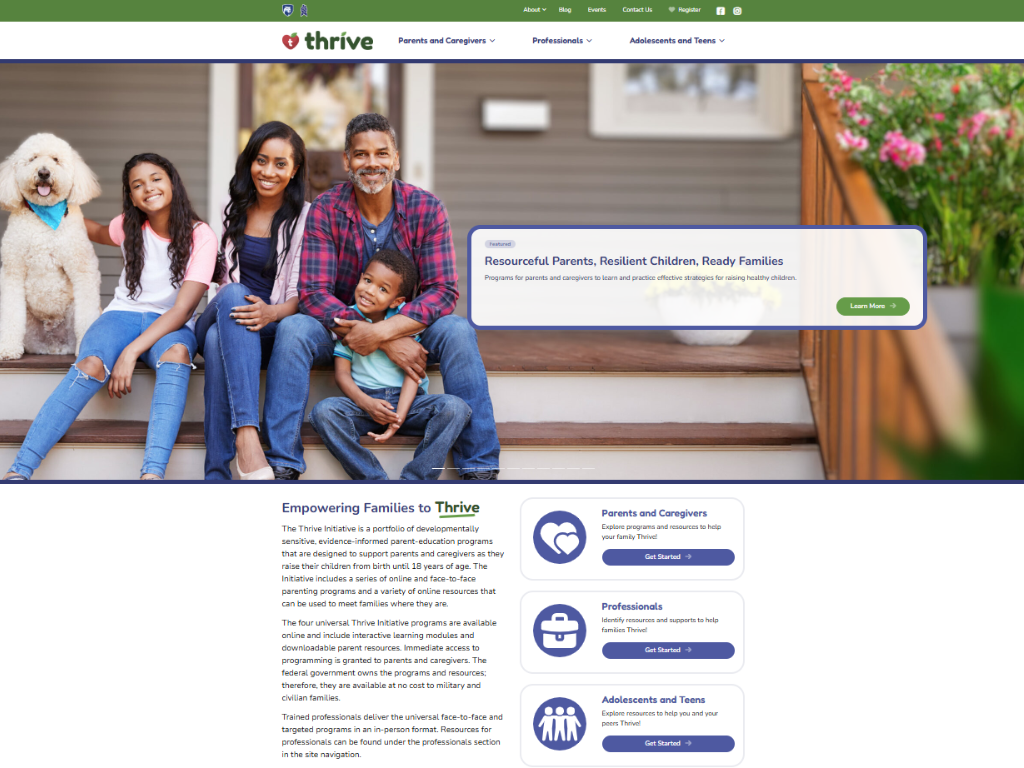 [Speaker Notes: Additional supplemental modules are available on a variety of topics and can be accessed online at https://thrive.psu.edu/modules/supplemental/. 

Encourage participants to continue to visit the Thrive website, https://thrive.psu.edu, as their child develops and grows. 

They can access additional resources and materials like mini-booster modules, blog postings, parenting handouts and guides, an inclusivity toolkit, and newsletters.]
Thank you all for your dedication and participation. Every effort you make significantly impacts your child's future success.
[Speaker Notes: Example language: 
Thank you, parents and caregivers, for your active participation. Please continue to visit the Thrive website as your child develops and grows—it's a valuable resource that can support you through every stage of their growth.

Supplemental Extension ENDS HERE.]
Introduction
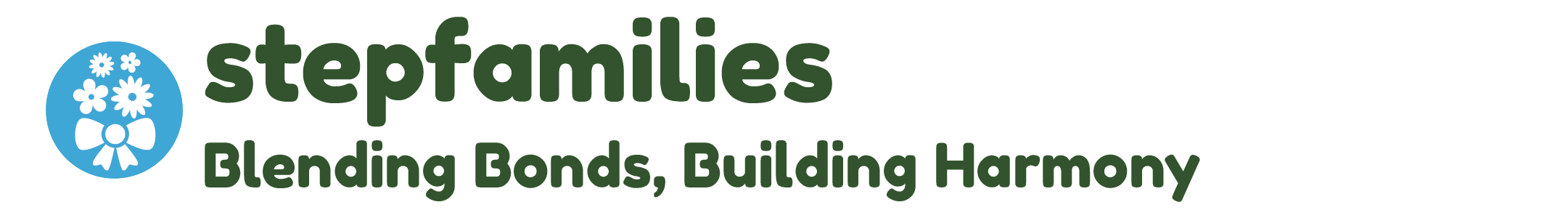 [Speaker Notes: Delivery Type 2: Supplemental Stand Alone begins here.]
Welcome!

Please sign in and find a seat. We will begin soon.

If possible, please turn on your camera and enter your preferred name. We will begin soon.
[Speaker Notes: Choose one bullet point to display (the first bullet point is for in-person, the second is for virtual). 

If in-person, greet participants as they come in the door and help them find a seat. 

If virtual, give participants a heads up when you will be starting. For example, “Hi everyone, we will be starting in about one minute.”]
AGENDA
Overview
Ice Breaker
Ground Rules 
Syllabus
Expectations 
Registration 
Homework
[Speaker Notes: Welcome: Introduce yourself and thank participants for choosing to be a part of the Stepfamilies Supplemental Parenting Program. Explain that Meeting 1 will provide an overview of the program, who is in our group, and what is expected of parents who participate. We will discuss the materials you received and provide instructions on how to use them. 

Encourage participants to ask questions as they arise or to jot them down and ask at the end of the meeting.]
Target Audience
Program Focus
Skill Building
Reflective Sharing
Program Structure
Goals
[Speaker Notes: Stepfamilies: Blending Bonds, Building Harmony is an online supplemental module for parents or caregivers who are part of a blended family system. 

This module is designed to help parents and caregivers tackle the unique concerns and challenges that can arise as they raise their children in a stepfamily. It offers strategies and insights tailored to the types of parenting roles and coparenting dynamics that commonly occur within stepfamilies. In addition, four fictional blended families are featured throughout the module to demonstrate how parents and caregivers can apply these strategies in real-life situations to support their own stepfamilies. 

During the online supplemental module sessions and throughout the hybrid implementation meetings, information and parenting strategies that parents can use and adapt, as necessary, to fit their individual circumstances and family needs will be disseminated. The supplemental module content is designed to help parents and caregivers build on their existing skills and strategies, so they can effectively care for their children and stepchildren and support the coparents in their children’s lives. 

Some of the content that is read and practiced in the supplemental module and discussed in the hybrid implementation meetings may be familiar to the parents, and they may already know about and use the disseminated information. Therefore, they may use the meeting time as an opportunity to realize, appreciate, and share what already works for them, their child, and their family. 

Stepfamilies: Blending Bonds, Building Harmony includes six sessions and a Wrap-Up.

After participating in the online supplemental module sessions and the hybrid implementation meetings, parents and caregivers should be able to do the following: 

• Understand stepfamily dynamics, and identify some of the potential challenges the individuals in the family may face as they blend their family. 
• Incorporate strategies, before and after the stepfamily forms, to help ease the transition for everyone involved. 
• Explore factors that may contribute to children’s adjustments to the dynamics within their stepfamily, and learn how parents can provide support to their children. 
• Identify parenting roles and responsibilities, and determine when it may be appropriate for stepparents to assume certain responsibilities, such as discipline. 
• Understand the importance of adopting an authoritative parenting style, and learn how to use specific components of authoritative parenting. 
• Examine the dimensions of coparenting and the impact competent coparenting can have on the stepfamily. 
• Foster healthy relationships within the stepfamily through open communication practices.]
Tell us your name, your coparent’s name, your child’s name(s), your child’s age(s), and one of the following: 

What you enjoy most about parenting

A word you could use to describe one of your child’s strengths
[Speaker Notes: Personal Introduction: Start with a brief introduction of yourself, highlighting your expertise in child development and any personal affiliations (e.g., community, organization, military) that connect you to the audience.

Combining Introductions: Merge the participants' introductions with an icebreaker activity to create a more engaging and efficient session.

Icebreaker Questions: Ask each participant to share their name, their coparent’s name, their child’s name, and age. Additional questions to choose:

 What you enjoy most about parenting
 A word you could use to describe one of your child’s strengths

Future Use: Note the icebreaker questions used; consider revisiting unused ones in future sessions as needed.


You can also start each meeting with an icebreaker if you find your group is reserved. Use your judgment and avoid controversial topics.]
Basic Ground Rules:
Always start and end sessions on time.
Cell phones should be on vibrate; members can quietly excuse themselves if a call must be taken.
In virtual sessions, participants should mute themselves when taking calls outside the session.

Group-Specific Rules:
Avoid judgment regarding other participants' parenting practices or knowledge gaps.
One person speaks at a time to maintain order and clarity.
Assume positive intent in all interactions to foster a positive atmosphere.

Confidentiality- Please be respectful and discrete with the personal stories being shared. This is a safe space to grow and learn.
[Speaker Notes: Introduction of Ground Rules: Start by stating some basic ground rules to create a supportive environment where families feel safe to share their parenting experiences.

Basic Ground Rules: 
Always start and end sessions on time.
Cell phones should be on vibrate; members can quietly excuse themselves if a call must be taken.
In virtual sessions, participants should mute themself when taking calls outside the session.

Developing Group-Specific Rules:
Discuss and agree on additional rules as a group, such as:
Avoid judgment regarding other participants' parenting practices or knowledge gaps.
Ensure one person speaks at a time to maintain order and clarity.
Assume positive intent in all interactions to foster a positive atmosphere.

Confidentiality Discussion: Use this time to reinforce the importance of confidentiality, outlining your organization’s specific confidentiality clauses regarding statements related to abuse or neglect mandated reporting..


Example language:

As we begin, it's crucial to emphasize the importance of confidentiality within our group. We need to agree to keep all shared information within these sessions, including personal stories and sensitive details. This ensures a safe space where everyone feels comfortable sharing their experiences. Please remember that details shared by participants are given in trust and should be treated with respect and discretion.

Additionally, it’s important to note our mandated reporting clause for suspected abuse or neglect:

Legal Obligation: Our staff and facilitators are legally required to report any suspicions of child abuse or neglect.
Scope of Reporting: We must report any signs of potential harm to a child or vulnerable adult that arise during our sessions.
Procedure for Reporting: We handle these situations sensitively, informing involved individuals about necessary actions, unless it poses further risk.
Support for Affected Individuals: We provide support and resources to help those involved in a reporting situation.

Our primary concern is the safety and well-being of all individuals. If you have any questions or concerns about this policy, feel free to discuss them privately with me.]
Parent Workbook
Syllabus
[Speaker Notes: Provide copies or screen share a copy of the Parent Workbook and Syllabus for the Stepfamilies: Blending Bonds, Building Harmony supplemental module. Review the Summary of Training, and highlight the section where the participants can find pertinent information.]
Expectations
[Speaker Notes: Overview of Expectations: Clearly define what is expected of participants in the Stepfamilies supplemental program.

Independent Completion: Inform families that they are expected to independently complete the online modules.

Full Engagement Required: Emphasize the importance of completing each module in full to maximize learning and benefit from the program.

Purpose of Meetings: Clarify that the in-person meetings are not for revisiting session content but for community building, reflecting on experiences, and discussing insights with other participants who are trying to successfully navigate harmful behaviors. 

Preparation for Discussions: Encourage participants to come to meetings prepared to share their thoughts and engage in discussions based on the content they've learned online.]
REGISTER
[Speaker Notes: Explain how participants can access the supplemental module online. Offer support to help with any technological questions. All participants will have previously set up a Thrive account, but you need to ensure they can log in and find the information they need to get started or progress in the supplemental module.]
Homework 
Complete Session 1: Introduction, Session 2: Becoming a Stepfamiy and 
Session 3: Making the Transition
View online modules
Complete workbook questions
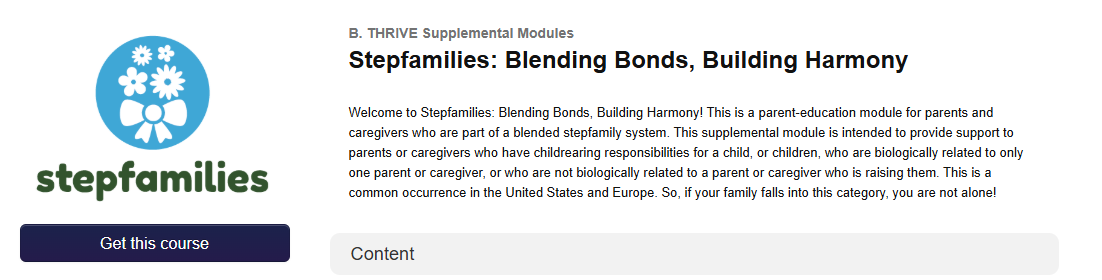 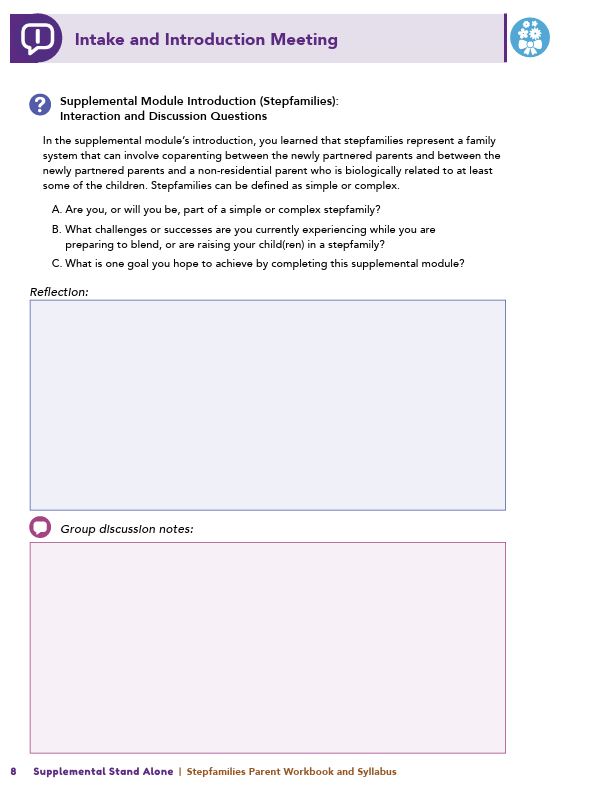 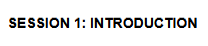 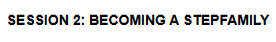 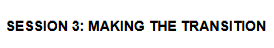 [Speaker Notes: Homework Tasks: Assign Session 1: Introduction, Session 2: Becoming a Stepfamily, and Session 3: Making the Transition as homework.

Step 2 Clarification: Remind participants that this homework involves viewing online content and downloading necessary resources as part of Step 2. If time permits, show where to access these materials on the website. 

Workbook Guidance: Show the specific pages in the Harmful Behaviors Parent Workbook and Syllabus related to these topics (D7)

Step 3 Clarification: Assign workbook discussion questions (beginning on page D8 in the parent workbook). 

Format explanation: Explain the reason for 2 boxes per question (one for individual, one for group responses).

Encourage reflection and engagement: The more participants, think, reflect, and share the more meaningful the content becomes to each family. 

Pro tip: Complete the workbook while viewing online modules.]
Thank you for participating today. 
Please reach out with any questions or concerns. 
See you next week!
[Speaker Notes: Closing: Thank participants for their time and engagement. 

Questions: Ask if there are any questions. (If someone needs personal assistance, ask them to speak with you individually after the group is dismissed). 

Meeting 2: Remind participants of the date/time/location of the next meeting.

Homework: Remind participants to complete the homework. 

Adjourn: Say goodbye to participants.]
Meeting 1
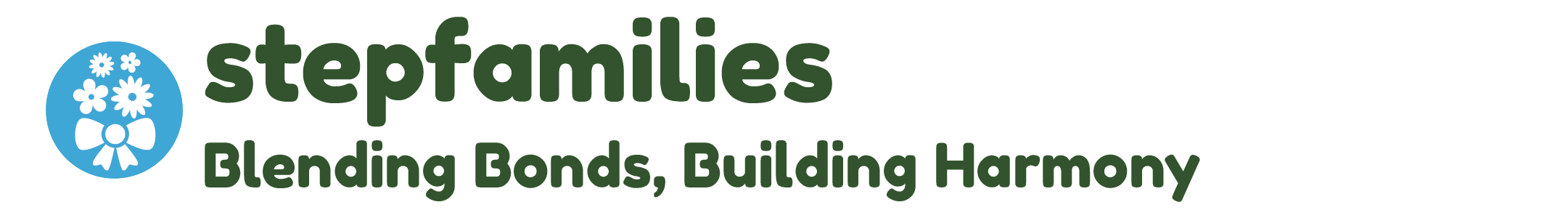 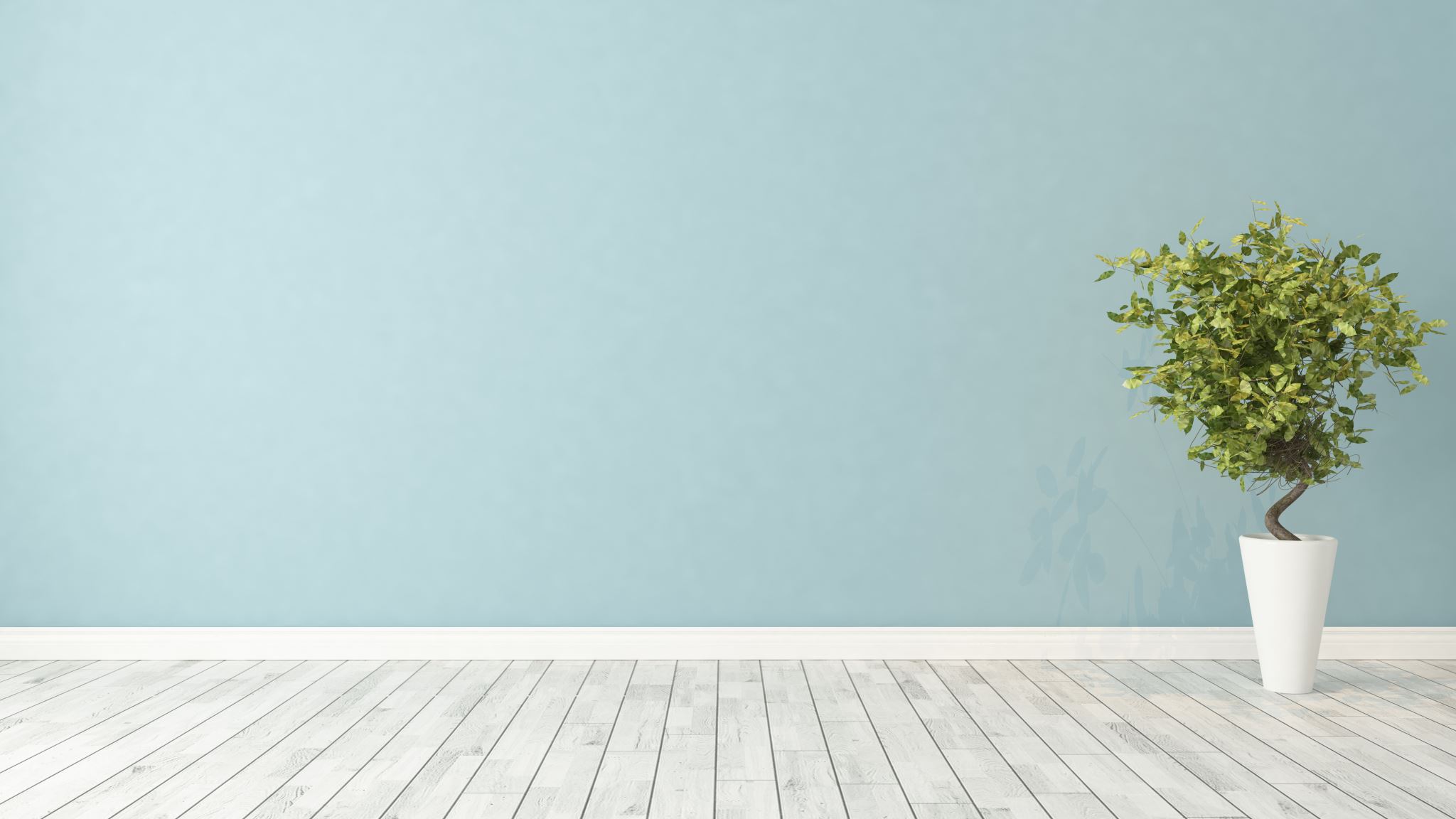 Welcome back!
Please sign in and find a seat. We will begin soon.

If possible, please turn on your camera and enter your preferred name. We will begin soon.
[Speaker Notes: Choose one bullet point to display (the first bullet point is for in-person, the second is for virtual). 

If in-person, greet participants as they come in the door and help them find a seat. 

If virtual, give participants a heads up when you will be starting. For example, “Hi everyone, we will be starting in about one minute.”]
Conversation Starter
Restate Ground Rules
Group Discussion
Homework
[Speaker Notes: Example language: Welcome back, families! We’re glad to see for our second meeting. 

Review Meeting 2 Agenda:

 Conversation Starters: We’ll get started with a quick question to get us all engaged and sharing.

Review of Ground Rules: A brief reminder of our ground rules to ensure our discussions remain respectful and productive.

Discussion and Homework: After our initial activities, we will discuss the workbook questions based on your experiences with the last set of homework followed by an explanation of the homework for our next meeting. Let’s get started!]
Please answer one of the following questions:
What is one aspect of your parent-child relationship that is working well?

What is a skill you use effectively in your parenting?
[Speaker Notes: Example language: "Let's open our session with a fun question that will give us all a chance to share something about ourselves. Review the list of questions provided on the slide. Select one question that resonates with you, or that you feel comfortable sharing. This activity is designed to ease us into the meeting and build a friendly, open atmosphere.]
Basic Ground Rules:
Always start and end sessions on time.
Cell phones should be on vibrate; members can quietly excuse themselves if a call must be taken.
In virtual sessions, participants should mute themselves when taking calls outside the session.

Group-Specific Rules:
Avoid judgment regarding other participants' parenting practices or knowledge gaps.
One person speaks at a time to maintain order and clarity.
Assume positive intent in all interactions to foster a positive atmosphere.

Confidentiality- Please be respectful and discrete with the personal stories being shared. This is a safe space to grow and learn.
[Speaker Notes: Introduction of Ground Rules: Start by stating some basic ground rules to create a supportive environment where families feel safe to share their parenting experiences.

Basic Ground Rules: 
Always start and end sessions on time.
Cell phones should be on vibrate; members can quietly excuse themselves if a call must be taken.
In virtual sessions, participants should mute themself when taking calls outside the session.

Developing Group-Specific Rules:
Discuss and agree on additional rules as a group, such as:
Avoid judgment regarding other participants' parenting practices or knowledge gaps.
Ensure one person speaks at a time to maintain order and clarity.
Assume positive intent in all interactions to foster a positive atmosphere.

Confidentiality Discussion: Use this time to reinforce the importance of confidentiality, outlining your organization’s specific confidentiality clauses regarding statements related to abuse or neglect mandated reporting..


Example language:

As we begin, it's crucial to emphasize the importance of confidentiality within our group. We need to agree to keep all shared information within these sessions, including personal stories and sensitive details. This ensures a safe space where everyone feels comfortable sharing their experiences. Please remember that details shared by participants are given in trust and should be treated with respect and discretion.

Additionally, it’s important to note our mandated reporting clause for suspected abuse or neglect:

Legal Obligation: Our staff and facilitators are legally required to report any suspicions of child abuse or neglect.
Scope of Reporting: We must report any signs of potential harm to a child or vulnerable adult that arise during our sessions.
Procedure for Reporting: We handle these situations sensitively, informing involved individuals about necessary actions, unless it poses further risk.
Support for Affected Individuals: We provide support and resources to help those involved in a reporting situation.

Our primary concern is the safety and well-being of all individuals. If you have any questions or concerns about this policy, feel free to discuss them privately with me.]
STEPFAMILIES
[Speaker Notes: Provide an overview of the supplemental module using the following points that are taught in the supplemental module: 

• The module began by defining the most common configurations of stepfamilies.

A simple stepfamily forms when one parent has children from a previous relationship, and they partner with an individual who does not have children.
A complex stepfamily arises when both parents bring children into the family, which creates relationships in which each parent's children become stepsiblings, and the parents are stepparents to each other's children. Complex families can also arise when the couple brings an additional child into the family through birth or adoption.

Stepfamilies represent a family system that can involve coparenting between the newly partnered parents and between the newly partnered parents and a nonresidential parent who is biologically related to at least some of the children.]
Recognize stepfamily challenges
Support children’s adjustment
Use transition strategies
Apply authoritative parenting
Clarify parenting roles
Strengthen coparenting
Promote open communication
[Speaker Notes: After completing this learning module, you will be able to do the following: 

• Understand stepfamily dynamics, and identify some of the potential challenges the individuals in your family may face as you blend your family. 
• Incorporate strategies, before and after the stepfamily forms, to help ease the transition for everyone involved. 
• Explore factors that may contribute to children’s adjustments to the dynamics within their stepfamily, and learn how parents can provide support to their children. 
• Identify parenting roles and responsibilities, and determine when it may be appropriate for stepparents to assume certain responsibilities, such as discipline. 
• Understand the importance of adopting an authoritative parenting style, and learn how to use specific components of authoritative parenting. 
• Examine the dimensions of coparenting and the impact competent coparenting can have on the stepfamily. 
• Foster healthy relationships within the stepfamily through open communication practices.]
Are you part of a simple or complex stepfamily?
What challenges or successes are you experiencing while preparing to blend or raising children in a stepfamily?
What is one goal you hope to achieve by completing this module?
[Speaker Notes: Ask the participants the following questions to generate discussion: 

Are you, or will you be, part of a simple or complex stepfamily? 
What challenges or successes are you currently experiencing while you are preparing to blend, or are raising your child(ren) in a stepfamily? 
What is one goal you hope to achieve by completing this supplemental module?]
Becoming a Stepfamily
Who are you in your stepfamily dynamic? (e.g., residential biological parent, non-residential stepparent)

Who are the children in your stepfamily dynamic?
[Speaker Notes: Review this section of the module with the participants by offering the  following information: 

• Becoming a stepfamily can be a joyous event, but it can also be a time that is filled with anxiety or fear for the adults and the children who are involved in the process. 

• Stepfamilies can be comprised of the following individuals: 

Residential biological parent
Residential non-biological parent (stepparent with stepchildren who live in their home for the majority of the time)
Non-residential biological parent
Non-residential non-biological parent (stepparent with stepchildren who visit their home but do not live in their home)
Biological children from your previous relationship only (mine)
Stepchildren only (yours)
Biological children from your previous relationship and stepchildren (yours and mine)
Biological children from your previous relationship and children from your current relationship (mine and ours)
Stepchildren and children from your current relationship (yours and ours)
Biological children from your previous relationship, stepchildren, and biological children from your current relationship (yours, mine, and ours)

Generate discussion among participants using the following questions: 

Who are you in your family’s stepfamily dynamic (e.g., residential biological parent, residential non-biological parent, non-residential biological parent, non-residential non-biological parent)?

 Who are the children in your stepfamily dynamic?]
Meet the Module Stepfamilies
Allisters
Hayes
Wingfields
Which scenario family do you most identify with?
Martinez
Why do you relate to their experience?
[Speaker Notes: Review this section of the module with the participants by offering the following information: 

• To help you understand the concepts, principles, and strategies discussed in the module, you were introduced to four fictitious blended families—the Allister, Hayes, Martinez, and Wingfield families. 

Generate discussion among participants using the following question: 

Thinking about the scenario families in the module, which family do you most identify with and why?]
If you’ve already blended your family:
How has your child adjusted?
What thoughts or feelings have they shared?
How have their relationships with others changed?
Who has supported your child, and how?
From the Child’s Perspective
If you haven’t blended yet:
What thoughts or feelings do you anticipate?
How might their relationships change?
Who could support your child during the transition?
[Speaker Notes: Review this section of the module with the participants by offering the following information: 

• The module discussed how children may experience the family’s transition to a stepfamily, such as having feelings of loss and uncertainty, and how relationships with grandparents, friends, and peers can change. 

• Children’s adjustment to the transition to a stepfamily can be helped by the presence of supportive adults in their lives—grandparents, step-grandparents, and other extended family members. Support may include helping children understand parental decisions made on their behalf, encouraging parents to recognize their children's perspectives, and advocating on the children’s behalf. 

Generate discussion among participants using the following questions: 

If you have already blended your family, 
How has your child(ren) adjusted to the transition?
What thoughts or feelings have they shared with you?
How did their relationships with others (e.g., friends, extended family) change?
Were there any adults in your child’s life who provided support or continue to provide support to your child? If yes, what kinds of support were provided? 

If you have not yet blended your family,
What thoughts or feelings do you anticipate your child will have about the transition?
How might their relationships with others, like extended family or friends, change?
Who may be able to provide support to your child as your family transitions to a stepfamily?]
Making the Transition
How would you describe your relationship with the children?

What strengths do you see in that relationship?

What areas would you like to improve?
[Speaker Notes: Review this section of the module with the participants by offering the  following information: 

• Stepparents often have strong, positive feelings for their stepchildren; however, those positive feelings may not be immediately reciprocated. Stepchildren are frequently not prepared to accept the stepparent as a parent, at least initially, and children might “push back.” This situation could lead to parent-child and stepparent-child conflict. This, in turn, may cause adjustment difficulties for the children, the parent, and the stepparent. 

• This session of the module discussed parent-child relationships in a stepfamily and asked you to reflect on your relationship with the child(ren) in your family. 

Generate discussion among participants using the following questions: 

How would you describe your relationship with the children in your blended family? 
What strengths do you recognize in the relationship? 
What areas would you like to improve in the relationship?]
Authoritative Parenting Style
Were you using any authoritative parenting principles before this module?

Which principles do you want to use or have started using?

Which ones are easiest to implement?

Which ones feel most challenging, and why?
[Speaker Notes: Review this section of the module with the participants by offering the  following information: 

• Using an authoritative parenting style has shown to be an effective way to parent children. Parents and stepparents who use an authoritative parenting style exhibit the following behaviors when interacting with their children:
Are loving, gentle, warm, nurturing, and supportive.
Listen actively.
Encourage self-sufficiency and independent decision-making.
Communicate expectations firmly and consistently. 

Children are more likely to view authoritative parents as caring but also firm as parents set clear and appropriate standards of conduct. 

Generate discussion among participants using the following questions: 

Before participating in the module, were you using any of the authoritative parenting principles with your children?
After participating in the module, which authoritative parenting principles would you like to use, or have you started using, with your children? 
For those who have used authoritative parenting, which of the principles are you able to implement with ease? Are any of the principles challenging for you to use in your parenting? If so, which ones?]
Parenting Team Approach
How have you used team parenting in your stepfamily?
Was there a time when a team approach could have improved the outcome?
Would anyone like to share their experience?
[Speaker Notes: Review this section of the module with the participants by offering the  following information: 

• Parents and caregivers should be collaborative and cooperative in raising and caring for children. 

• Parents and caregivers should present a united front when determining how the family will function as a newly defined stepfamily. 

Generate discussion among participants using the following questions: 

In the module, you read about how scenario parents, Brenda and Mei, applied the parenting team approach with their daughter, Bree. 

How have you used parenting as a team in your stepfamily? 

Has there been an instance in your blended family when parenting with a team approach would have yielded a better outcome? Would anyone like to share about this experience?]
A Gradual 
Pace
In what ways have you — or can you — slow the pace as you blend your family?
[Speaker Notes: Review this section of the module with the participants by offering the  following information: 

• In the beginning of the relationship, stepchildren may not be as responsive to their stepparent and may even reject them. Having a slower or more deliberative ramp-up time when transitioning to a stepfamily can give children more time to get to know the stepparent, more time and opportunities to weigh in on what the new family will be like and their place in it, and more time to discuss with the parent and stepparent the role the stepparent will play in their lives after the new family is formed.

Generate discussion among participants using the following question: 

In the module, you read about how the Allister family slowly incorporated Benny into Lola’s bedtime routine. In what ways have you or can you incorporate a slow pace as you blend your family?]
Open 
Discussions
What stepfamily-related topics have you discussed with your children? Were some topics more difficult than others?

How did you approach the conversations with your children? What kinds of feelings did your children express?
[Speaker Notes: Review this section of the module with the participants by offering the  following information: 

• In general, the more time the parents can talk with children about becoming a new family and the more time the parents spend with the children before the formal transition takes place, the better the transition and the family dynamics will be for all family members. 

• Engaging in open discussion can help family members determine and understand expectations as the blended family forms. These early and ongoing conversations can help children feel that their feelings and concerns are recognized and matter. 

Generate discussion among participants using the following questions:

In the module, you read how Raymond used the time he spent shooting hoops with his twins, JaMarcus and Jaden, to discuss the home he was considering moving his family into as part of the transition to a stepfamily. What stepfamily-related topics have you discussed with your children? Were some topics more difficult than others? 

How did you approach the conversations with your children? What kinds of feelings did your children express?]
Decision Making Processes
What family decisions have you invited your children to be part of, or could you include them in moving forward?
[Speaker Notes: Review this section of the module with the participants by offering the following information: 

• Regardless of the age of the child, find ways to include each child in family decisions—big or small. Allowing children to weigh in helps children understand they are valued and are important members of the family. 

Generate discussion among participants using the following questions: 

In the module, you read about how scenario parents, Delia and Benny, encouraged Lola to make decisions about some of the items she packed to take to her father’s home. This strategy led to fewer meltdowns and tears on transition days. What decisions have you, or can you, encourage your children to weigh in on in your family?]
Honor Family Connections
How do you honor your child’s relationship with their other parent?

If you're the non-residential parent, how has your ex-partner supported your relationship?
In what ways could they support it more?
[Speaker Notes: Review this section of the module with the participants by offering the following information: 

• Honoring and maintaining the relationship between the non-residential parent and their children fosters the children’s adjustment and overall well-being. 

• Parents should abide by visitation schedules with the non-residential parent and maintain cordial and coparent-like relationships, regardless of personal feelings. 

Generate discussion among participants using the following questions:

In the module, you read about how Jaden’s mother talked to her son about the importance of spending time with his father while also finding ways to spend time with his friends during his weekend visits. 

How do you honor your child(ren)’s relationship with their other parent?

If you are the non-residential parent, have you noticed ways that your ex-partner has honored your relationship with your child(ren)? How might your ex-partner better support your relationship with your child(ren)?]
Managing Expectations
What expectations do you have — or did you have — for your stepfamily?

 Have any of those expectations turned out to be unrealistic or needed adjustment?
[Speaker Notes: Review this section of the module with the participants by offering the following information: 

• Managing parenting expectations can help foster positive relationships, reduce conflict, and create a supportive and harmonious environment within a blended family.

• Specifically, a biological parent may need to alter expectations regarding their stepparenting partner and not press the stepparent into a parenting role without carefully assessing whether the children—and the stepparent—are ready for the stepparent to take on that role. 

Generate discussion among participants using the following questions:

In the module, you read about how the Martinez family manages expectations in regard to Miguel’s role as a disciplinarian. What expectations do you have for your stepfamily as you prepare to blend? 

For those who have already blended their families, what expectations did you have about your blended family? Were there any expectations that you now realize may have been unreasonable or unrealistic? 


Facilitator Tip • Review the Parent Toolkit Resource, “Strategies for Easing the Transition to a Stepfamily,” to share some of the strategies mentioned in the document with your participants.]
Homework 
Complete Session 4: Parenting Roles, Session 5: Coparenting in Stepfamilies, Session 6: Stepfamilies and Family Development and the Wrap-Up
View online modules
Complete workbook questions
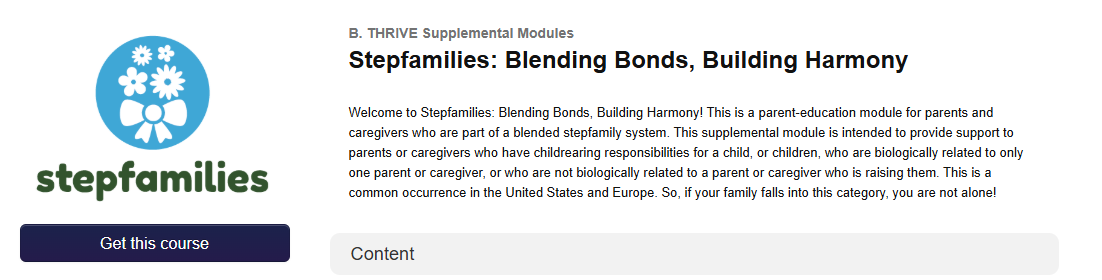 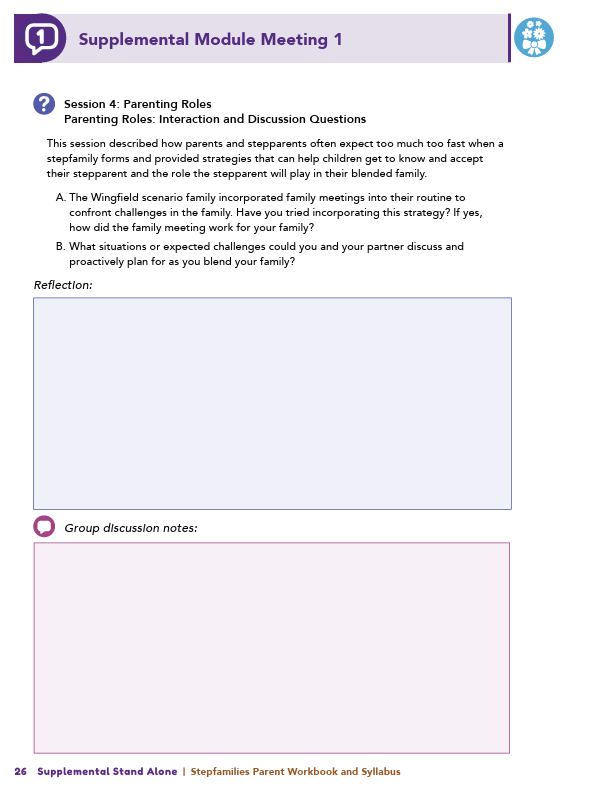 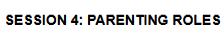 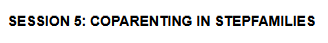 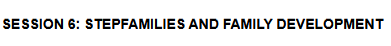 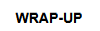 [Speaker Notes: Homework Tasks: Assign  Session 4: Parenting Roles, Session 5: Coparenting in Stepfamilies, Session 6: Stepfamilies and Family Development, and the Wrap-Up as homework.

Step 2 Clarification: Remind participants that this homework involves viewing online content and downloading necessary resources as part of Step 2. If time permits, show where to access these materials on the website. 

Workbook Guidance: Show the specific pages in the Harmful Behaviors Parent Workbook and Syllabus related to these topics (D25)

Step 3 Clarification: Assign workbook discussion questions (beginning on page D26 in the parent workbook). 

Format explanation: Explain the reason for 2 boxes per question (one for individual, one for group responses).

Encourage reflection and engagement: The more participants, think, reflect, and share the more meaningful the content becomes to each family. 

Pro tip: Complete the workbook while viewing online modules.]
Thank you for participating today. 
Please reach out with any questions or concerns. 
See you next week!
[Speaker Notes: Closing: Thank participants for their time and engagement. 

Questions: Ask if there are any questions. (If someone needs personal assistance, ask them to speak with you individually after the group is dismissed). 

Meeting 2: Remind participants of the date/time/location of the next meeting.

Homework: Remind participants to complete the homework. 

Adjourn: Say goodbye to participants.]
Meeting 2
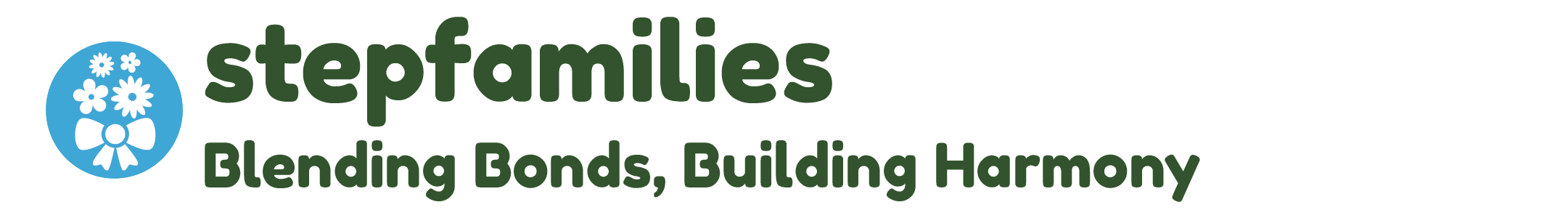 Please sign in and find a seat. 
We will begin soon.
If possible, please turn on your camera. 
We will begin soon.
[Speaker Notes: Choose one bullet point to display (the first bullet point is for in-person, the second is for virtual). 

If in-person, greet participants as they come in the door and help them find a seat. 

If virtual, give participants a heads up when you will be starting. For example, “Hi everyone, we will be starting in about one minute.”]
Conversation Starters
Group Discussion
Thrive Programming
[Speaker Notes: Example language: Welcome back, everyone! We're glad to see you for our third and final meeting.

*Optional Sections: Please note that the conversation starters are optional. If you prefer to skip these, simply remove the first bullet point from this slide and proceed to the next relevant slide in the deck.

Example language if omitting: We'll dive straight into discussing the key questions from our last session’s homework. We’ll wrap up with a discussion on additional Thrive programs that may interest you
Example language if not omitting:

 Conversation Starters: We’ll get started with a quick question to get us all engaged and sharing.

Review of Ground Rules: A brief reminder of our ground rules to ensure our discussions remain respectful and productive.

Discussion and Homework: After our initial activities, we will discuss the workbook questions based on your experiences with the last set of homework followed by an explanation of the homework for our next meeting. Let’s get started!]
Please answer one of the following questions:
What is an activity you enjoy doing with your child?

If you could relive one moment with your child, what would it be?
[Speaker Notes: Example language: "Let's open our session with a fun question that will give us all a chance to share something about ourselves. Review the list of questions provided on the slide. Select one question that resonates with you, or that you feel comfortable sharing. This activity is designed to ease us into the meeting and build a friendly, open atmosphere.]
Basic Ground Rules:
Always start and end sessions on time.
Cell phones should be on vibrate; members can quietly excuse themselves if a call must be taken.
In virtual sessions, participants should mute themselves when taking calls outside the session.

Group-Specific Rules:
Avoid judgment regarding other participants' parenting practices or knowledge gaps.
One person speaks at a time to maintain order and clarity.
Assume positive intent in all interactions to foster a positive atmosphere.

Confidentiality- Please be respectful and discrete with the personal stories being shared. This is a safe space to grow and learn.
[Speaker Notes: Introduction of Ground Rules: Start by stating some basic ground rules to create a supportive environment where families feel safe to share their parenting experiences.

Basic Ground Rules: 
Always start and end sessions on time.
Cell phones should be on vibrate; members can quietly excuse themselves if a call must be taken.
In virtual sessions, participants should mute themself when taking calls outside the session.

Developing Group-Specific Rules:
Discuss and agree on additional rules as a group, such as:
Avoid judgment regarding other participants' parenting practices or knowledge gaps.
Ensure one person speaks at a time to maintain order and clarity.
Assume positive intent in all interactions to foster a positive atmosphere.

Confidentiality Discussion: Use this time to reinforce the importance of confidentiality, outlining your organization’s specific confidentiality clauses regarding statements related to abuse or neglect mandated reporting..


Example language:

As we begin, it's crucial to emphasize the importance of confidentiality within our group. We need to agree to keep all shared information within these sessions, including personal stories and sensitive details. This ensures a safe space where everyone feels comfortable sharing their experiences. Please remember that details shared by participants are given in trust and should be treated with respect and discretion.

Additionally, it’s important to note our mandated reporting clause for suspected abuse or neglect:

Legal Obligation: Our staff and facilitators are legally required to report any suspicions of child abuse or neglect.
Scope of Reporting: We must report any signs of potential harm to a child or vulnerable adult that arise during our sessions.
Procedure for Reporting: We handle these situations sensitively, informing involved individuals about necessary actions, unless it poses further risk.
Support for Affected Individuals: We provide support and resources to help those involved in a reporting situation.

Our primary concern is the safety and well-being of all individuals. If you have any questions or concerns about this policy, feel free to discuss them privately with me.]
Parenting 
Roles
Have you used family meetings to navigate challenges?

 If so, how did they work for your family?

 What situations or challenges could you and your partner plan for in advance?
[Speaker Notes: Review this section of the module with the participants by offering the  following information: 

• Parents and stepparents often expect too much too fast when a stepfamily forms. Stepparents may enter into a parental/disciplinary role more quickly than the children or biological parents may be comfortable with. 
• Biological parents and stepparents must be aware that the stepparent’s credibility in the parenting role is not automatically given by the children, and it needs to be earned. 
• Children aged 6 or younger are more likely to accept a stepparent as a legitimate parent because they tend to view adults as authoritative and wise. Older children, however, may initially struggle to see the stepparent as a parental figure and may need time to build a relationship. 
• Stepparents and biological parents should allow children the time and space to adjust and develop acceptance. 
• Strategies that allow for discovery and acceptance include building relationships, confronting challenges, and developing a positive reinforcement and discipline plan.

Generate discussion among participants using the following questions: 

In the module, you read about how the scenario families implemented discovery and acceptance strategies in their blended families. Mei worked on building a relationship with her stepdaughter, Bree, through their shared interest in playing musical instruments. The Martinez family developed a positive reinforcement and discipline plan to outline how they might respond to certain kinds of situations. The Wingfields incorporated family meetings into their routine to confront challenges in the family. Have you tried this strategy? 

If yes, how did the family meeting work for your family?

In the module, you were encouraged to consider situations and challenges your family is likely to experience. Would anyone like to share examples of situations or expected challenges you and your partners could discuss and proactively plan for?]
Positive Reinforcement and Discipline
Acceptance – Has the stepparent been accepted by the child?

Competence – Is the stepparent (and parent) seen as fair and reasonable?

Expectations – What do biological parents expect from the stepparent?

Agreement – What has been proactively agreed to by both adults?
What factors have you considered when deciding if your child is ready for their stepparent to take on a disciplinary role?

Stepparents: Did you learn anything new about your stepchild during the activity?

How can that information help strengthen your relationship?
[Speaker Notes: Review this section of the module with the participants by offering the  following information: 

• To ensure cohesion for all family members, the residential biological parent and stepparent should consider the following factors as they decide when and/or how a stepparent should take on a parental/disciplinary role in the family:

Acceptance: Has the stepparent been accepted by the stepchildren as an individual who has earned this privilege?
Competence: Is the stepparent (and the residential biological parent) perceived as competent and reasonable in their dealings with the children, particularly around disciplinary decisions and actions?
Expectations: What expectations do the biologically related parents have regarding the stepparent’s disciplinarian role?
Agreement: What has been proactively agreed to between the parent(s) and stepparent and between the parents and the children? 

Building a positive relationship with a stepchild is an ongoing process that requires the adult to make an effort to regularly communicate with the child and take a genuine interest in their life. The module provided an activity you could complete to help you understand how well you know your stepchild and identify areas in which you could learn more.

Generate discussion among participants using the following questions: 

What factors have you considered as you determine your children’s readiness for their stepparent to assume a disciplinary role in their lives? 

The module activity asked questions about activities your stepchild does and does not enjoy, their friends, academic strengths and challenges, and special health or dietary needs. 

For stepparents, did you learn anything new about your stepchild(ren) that you didn’t know prior to completing the activity? 

How might you use this new information to strengthen your relationship with your stepchild?]
Residential Biological 
Parent
In what areas of family life have you — or do you expect to — mediate between your children and the stepparent?
[Speaker Notes: Review this section of the module with the participants by offering the following information: 

• The residential biological parent must balance the needs and emotions of their children and the stepparent and navigate complex and emotionally charged challenges. 

• The module scenario described how Krystal had to balance Raven’s needs with Raymond’s desire to develop Raven’s basketball skills, which was an area of parenting in which he was experienced and excited. 

Generate discussion among participants using the following question: 

For residential biological parents, in what areas of family life have you played, or do you anticipate having to play, a mediating role between the stepparent and your children?]
Non-Residential Biological 
Parent
How do you stay involved in your child’s life?

Did the homework activity help clarify parenting roles and responsibilities?
Which tasks did you decide to take on, share, or delegate to another parent?
[Speaker Notes: Review this section of the module with the participants by offering the following information: 

• The extent to which the non-residential biological parent remains involved with their children is not limited to the re-partnered parental unit. It also extends to coparenting between the residential biological parent and the non-residential biological parent and between the stepparent and the non-residential parent. 

• Establishing and maintaining a good working coparenting relationship between the non-residential biological parent and two re-partnered parents are vital. 

Generate discussion among participants using the following questions: 

In the module, you read how, despite their differences and troubling divorce, Juan Sr. and Angela are committed to coparenting their children. If you are a non-residential biological parent, how do you ensure you remain involved in your child(ren)’s life? 

The session concluded with a homework activity that encouraged you to identify and determine which parents in the family take on specific parenting tasks. Did this activity help you identify and discuss parental roles and responsibilities within your family? 

Which responsibilities did you decide to take on? Which responsibilities did you decide to share with or give to another parent in the family?]
Coparenting in Stepfamilies
Agreement: Shared parenting approach

Support: Feel supported by your partner

Undermining: Avoid conflict or criticism in front of the children
Coparenting Reflection
Do you and your coparenting partner have a shared approach to parenting?

Do you feel supported in your parenting role?

Are you able to avoid conflict or criticism in front of your children?

Which coparenting dimensions are going well?

Which ones could be improved?
[Speaker Notes: Review this section of the module with the participants by offering the following information: 

• Parents and stepparents need to work together to develop a mutually agreed-upon approach regarding parenting the children as a coparenting team. 

• Good, or competent, coparenting is essential to family health and children’s well-being regardless of family type. 

• In stepfamilies, each parent’s level of authority or responsibility in their parenting role is not necessarily split equally among the individuals in the coparenting relationship, and their role can vary depending on the needs of a family and the ability and commitment of each coparent. 

• The module described three dimensions of coparenting and introduced an activity to help you understand how each aspect of coparenting applies to stepfamilies. The dimensions or aspects and their applicability to stepfamilies are as follows: 

Agreement: An agreed-upon approach to parenting the children.
Provision of support by the partner: Feeling supported by one’s partner is critical in any relationship.
Undermining one parent by the other parent: Parents need to be tolerant and avoid the tendency to engage in inter-parental criticism and conflict. 

Generate discussion among participants using the following questions: 

In the module activity, you identified the dimension of coparenting being displayed by each of the scenario families. Evaluate the dimensions of coparenting in your parenting relationship using the questions below.

Do you have an agreed-upon approach to parenting your children?
Do you feel supported by your coparenting partner?
Are you tolerant of your ex-partner or coparent, and do you refrain from engaging in criticism or conflict in front of your children? Which dimensions of coparenting do you feel are going well? 
Which dimensions do you think could be improved?]
Effective (Step)parenting Discipline
Would anyone like to share effective discipline strategies you've used in your parenting?
[Speaker Notes: Review this section of the module with the participants by offering the following information: 

• Effective discipline can help children learn to accept responsibility for their behaviors, recognize the needs of others, and develop self-confidence and self-control. 

• Using the principles of effective discipline can help children learn to trust their parents as they make decisions regarding their well-being, feel comfortable coming to parents in positive and negative situations, and understand that they can depend on their parents to make decisions that are in their best interests. 

Facilitator Tip • For your reference, the key principles of effective discipline are outlined below. You may want to share a few principles with participants to generate discussion for the question asked in this section.

Expect behavior that is developmentally appropriate.
Have ground rules for appropriate behavior that are clear, fair, easy to understand, enforceable, and positively stated by you and your coparent.
Use time out/withdrawal of a valued activity to deal with serious misbehavior.
Avoid yelling, name-calling, threatening, or spanking when setting ground rules and enforcing them.
Look at discipline as an opportunity for you to be a positive (step)parent and for your child to learn about themself.
Be respectful of your child’s feelings. Speak to them as you would like to be spoken to.
Be clear about what you expect from your child, and make the consequences attached to misbehavior appropriate to the situation and to your child’s age and level of maturity.
Try ignoring your child’s protests or complaints regarding the ground rules. This avoids needless conflict over minor issues and teaches your child that you are setting ground rules that are reasonable and fair.
Remember that your child is a unique individual. What worked for you when you were a child or what works for other parents may not apply to your child.
Praise your child when they follow the ground rules for the behavior you have set. Be very specific when you praise your child, and refer to a specific behavior or action.

Generate discussion among participants using the following question: 

The module provided an activity in which you could brainstorm how you might incorporate effective discipline practices into your interactions with your (step)children. Would anyone like to talk about effective discipline principles you have used in your parenting?]
Coparenting Considerations
Would anyone like to share a time when you and your co-parent worked well as a team?

Is there a parenting area where you disagree?

What strategies might help you work through that disagreement?
[Speaker Notes: Review this section of the module with the participants by offering the following information: 

• A child’s well-being is strongly linked with the nature of the relationship between the stepfamily and the non-residential parent. Ideally, the stepfamily parental unit and the non-residential biological parent can work together on behalf of the child and maintain cordial and respectful interactions. 

• Children who are exposed to persistent conflict between their two biological parents are at an elevated risk for experiencing anxiety, depression, insecurity, and behavior problems. 

• Thrive offers a supplemental parent-education module, Coparenting: Coordinated. Cooperative. United., that can help you learn strategies and gather insights into what you might be experiencing as a coparent. The module is available on the Thrive website. 

Generate discussion among participants using the following questions: 

The module provided an opportunity for you to reflect on a time when you felt that you and your co-parent functioned as a good parental team. Would anyone like to talk about that experience? 

The module also encouraged you to identify a parenting area about which you and your co-parent may disagree and brainstorm some strategies that might help you work through the parenting disagreement. Would anyone like to share about that?]
Family Development
What activities does your family enjoy doing together?
[Speaker Notes: Review this section of the module with the participants by offering the following information: 

• Regardless of family form, the health and well-being of the family as a whole and of the children are more dependent on the nature and quality of the processes that take place within the family instead of the family’s structure. In many cases, parents and children in stepfamilies manage well over the long term. 

• Stepfamilies are healthiest, and children’s outcomes optimized, when parents function well as a coparenting team and when parents have a good working knowledge of what competent parenting is and is not. 

• Coparenting that is rooted in authoritative parenting has a high likelihood of succeeding in stepfamilies. 

• Spending time together as a family unit—participating in fun activities or completing household responsibilities—can promote bonding and foster positive relationships at all stages of stepfamily development. 

Generate discussion among participants using the following question: 

This session described fun activities the scenario families participated in together, such as having pizza and game nights, volunteering together, going on family bike rides, and cooking dinner together. What activities does your family enjoy participating in together?]
Supporting 
Your 
Coparent
How do you show support and appreciation for your coparenting partner?
What new ways could you try to show support moving forward?
[Speaker Notes: Review this section of the module with the participants by offering the following information: 

• Healthy stepfamilies depend upon each parent’s capacity to support each other as they navigate together the challenges stepfamilies face. Actions parents and stepparents can incorporate into their interactions with each other and in the family environment to enhance the coparent relationship and encourage support and cooperation include the following:
Spend time together as a couple and as a family.
Identify and embrace areas of family life where you can find common ground.
Actively listen to each other.
Foster a sense of belonging and inclusion for all members of the family.
Use family problem-solving and family meetings to address problems.
Communicate clear rules and boundaries to the family and with each other.

Generate discussion among participants using the following questions: 

This session described how the couples in the scenario families support each other. Brenda and Mei used nightly walks to talk. Benny and Delia scheduled weekly coffee dates. Raymond and Krystal went on monthly date nights. Angelina and Miguel tackled chores together on weekends. There was also an activity that asked you to determine if different actions could positively or negatively impact your coparent relationship with your partner. How do you show support and appreciation for your coparenting partner? 

What new actions or activities might you try to show support and appreciation for regarding your coparenting partner?]
Develop 
and
Change
What activities help you manage stress or feel rejuvenated?
[Speaker Notes: Review this section of the module with the participants by offering the following information: 

• Stressors that may have existed when a stepfamily first formed may resolve if members of the couple remain supportive of each other and of the children and if family members remain committed to and engaged in addressing and solving problems. 

• Family members must also learn to manage their response to stressors, such as irritability, anger, or feeling overwhelmed, by finding appropriate coping strategies and outlets. 

Generate discussion among participants using the following question: 

What kinds of activities do you participate in to help you manage your stress or feel rejuvenated?]
Which topic was most helpful to you as a (step)parent, and why?

What strategies or skills will help you reach your family goals?

What has changed in your interactions with your (step)child?

Have you noticed a change in how your (step)child responds to your parenting?
[Speaker Notes: Review this section of the module with the participants by offering the following information 

• You are commended for completing the supplemental module and participating in these group meetings. Your participation reflects your commitment to learning and being the best parent/stepparent and coparent you can be! Navigating this responsibility can be overwhelming. There may be many hurdles along the way, but you and your blended family can overcome these obstacles. Engaging in bonding activities and using clear communication can help encourage and maintain positive relationships for all family members during the different stages of a stepfamily’s development 

Tell participants you are wrapping up, and generate discussion among participants using of the following questions: 

Which topic discussed in the supplemental module was the most beneficial to you as a (step)parent? Why? 

What strategies or skills did you learn in the supplemental module that will help you achieve the goals you have for your (step)child or your family? 

What has changed in your interactions with your (step)child since before completing the supplemental module? 

Have you noticed a difference in the way your (step)child is responding to your parenting?]
Additional Thrive Programs
Take Root is available for parents and caregivers of children who are between 0 and 3 years old.
Sprout is available for parents and caregivers of children who are between 3 and 5 years old.
Grow is available for parents and caregivers of children who are between 5 and 10 years old.
Branch Out is available for parents and caregivers of children who are between 10 and 18 years old.
[Speaker Notes: Provide support and encouragement to your participants to explore other Thrive Initiative programming. Share and/or register participants for any additional hybrid implementation options that you plan to offer. Thrive Initiative programming may include any of the following: 

Universal Programs 
• Take Root is available for parents and caregivers of children who are between 0 and 3 years old. 
• Sprout is available for parents and caregivers of children who are between 3 and 5 years old. 
• Grow is available for parents and caregivers of children who are between 5 and 10 years old. 
• Branch Out is available for parents and caregivers of children who are between the ages of 10 and 18 years old.]
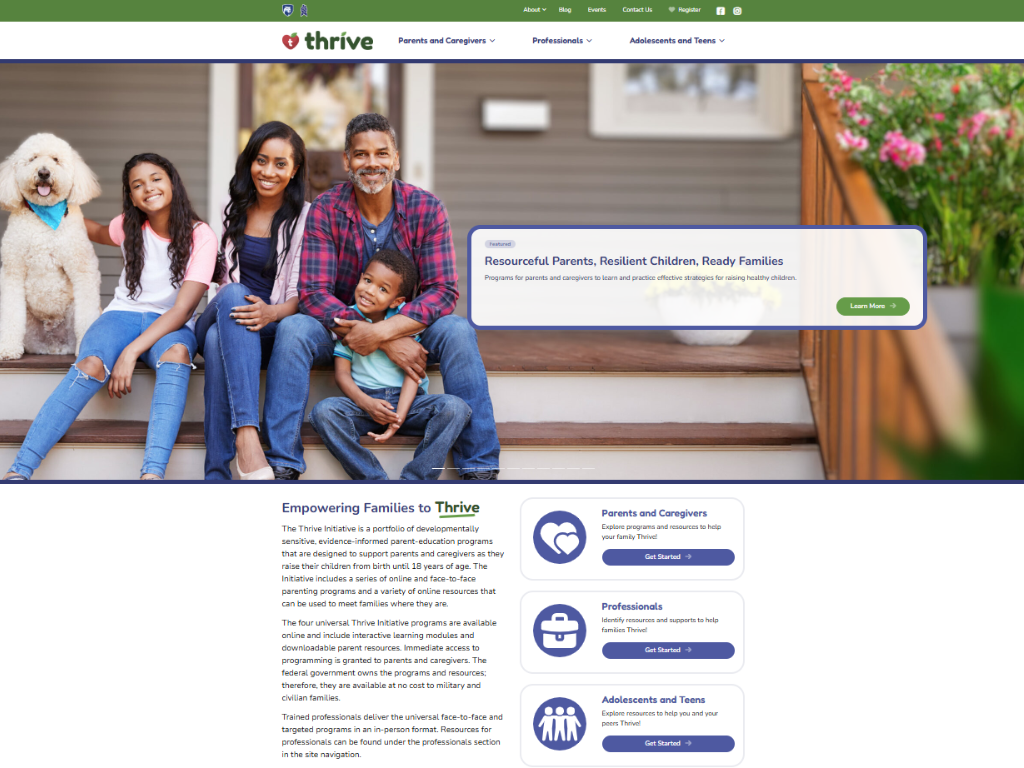 [Speaker Notes: Additional supplemental modules are available on a variety of topics and can be accessed online at https://thrive.psu.edu/modules/supplemental/. 

Encourage participants to continue to visit the Thrive website, https://thrive.psu.edu, as their child develops and grows. 

They can access additional resources and materials like mini-booster modules, blog postings, parenting handouts and guides, an inclusivity toolkit, and newsletters.]
Thank you all for your dedication and participation. Every effort you make significantly impacts your child's future success.
[Speaker Notes: Example language: 
Thank you, parents and caregivers, for your active participation. Please continue to visit the Thrive website as your child develops and grows—it's a valuable resource that can support you through every stage of their growth.]